Übungsstunde 11
Einführung in die Programmierung
Plan für heute
Feedback U09
Nachbesprechung U10
Vorbesprechung U11
Zusatzübungen
Inheritance
EBNF
Kahoot!
Probleme bei Übung 9
Reverse von LinkedIntList:
	Edge Cases beachten bei size = 0 (bzw. size = 1)
[Speaker Notes: Hier Probleme besprechen, die bei der Korrektur aufgefallen sind.]
Nachbesprechung Übung 10
Aufgabe 2: Cyclic List (Recap!)
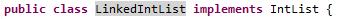 TODO
“Implements” Klausel hinzufügen
Notwendige Methoden implementieren

Danach kann die Implementation dem Interface zugewiesen werden
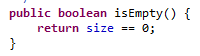 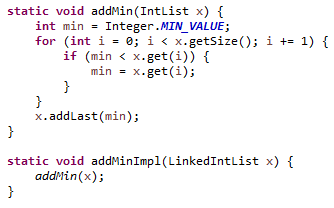 [Speaker Notes: Inheritance, super-constructord, überschriebene Methoden

Output:
4
2 3]
Aufgabe 2: Cyclic List (Recap!)
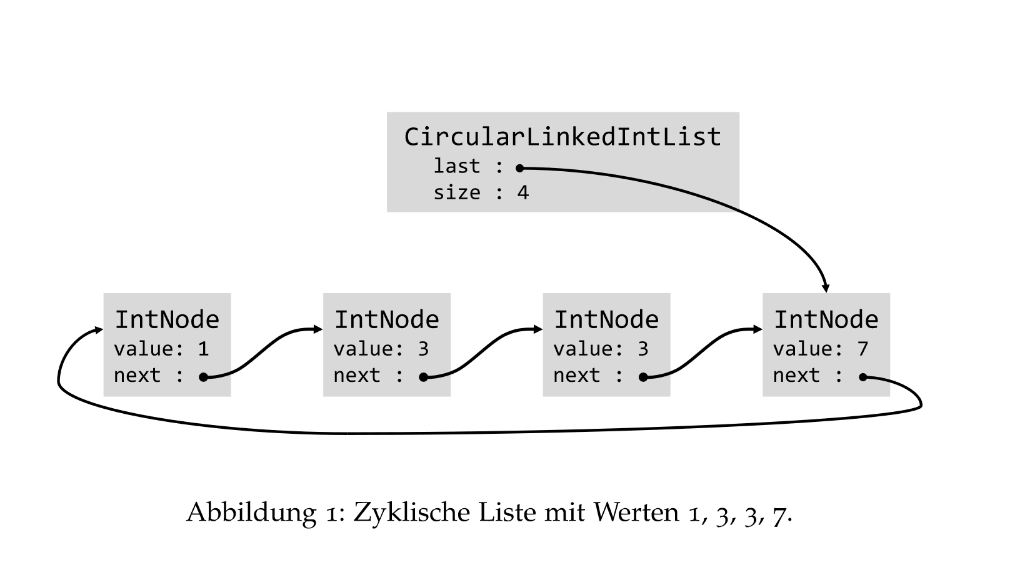 [Speaker Notes: Inheritance, super-constructord, überschriebene Methoden

Output:
4
2 3]
Aufgabe 3
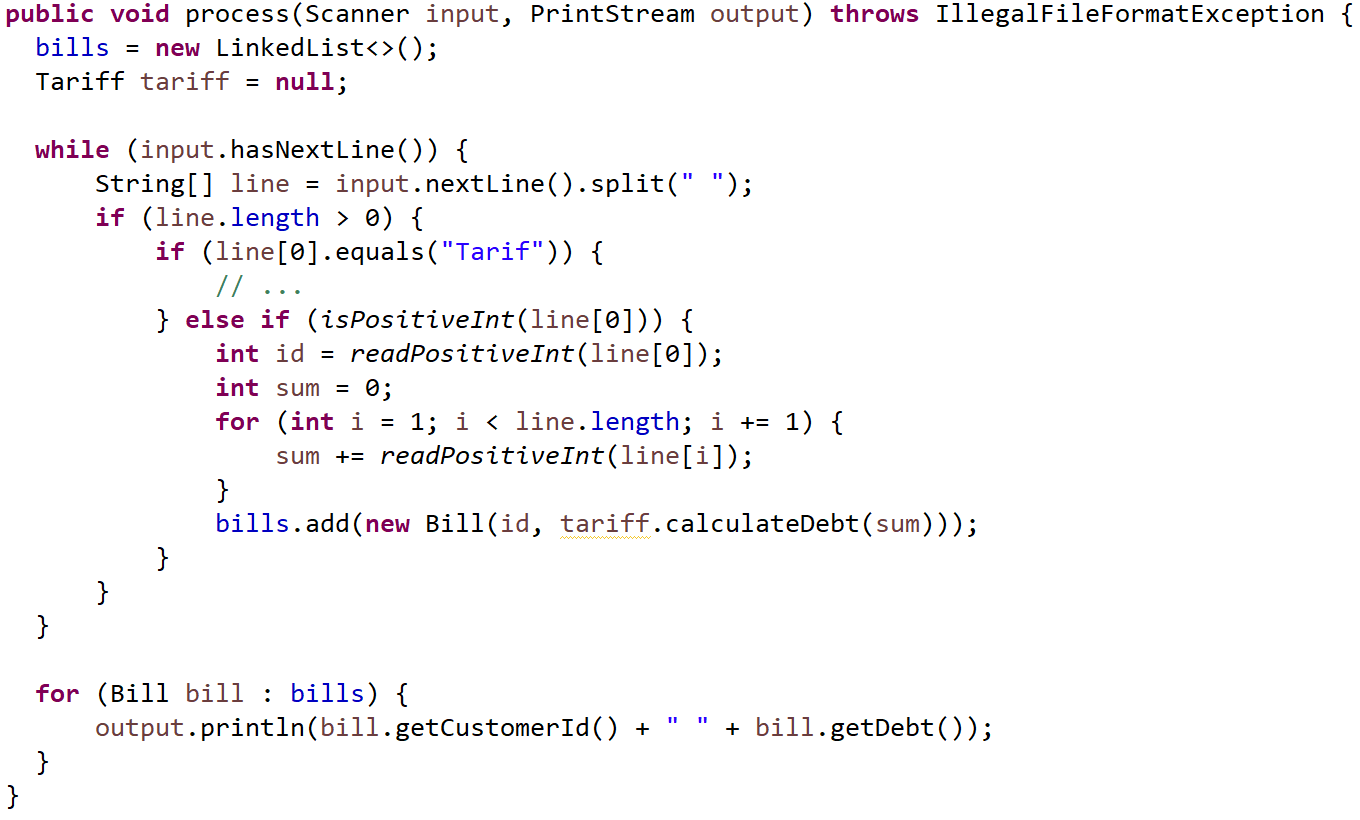 Aufgabe 3
Ankündigen, weil checked Exception
Ziel: Fehlerbehandlung mit Exceptions
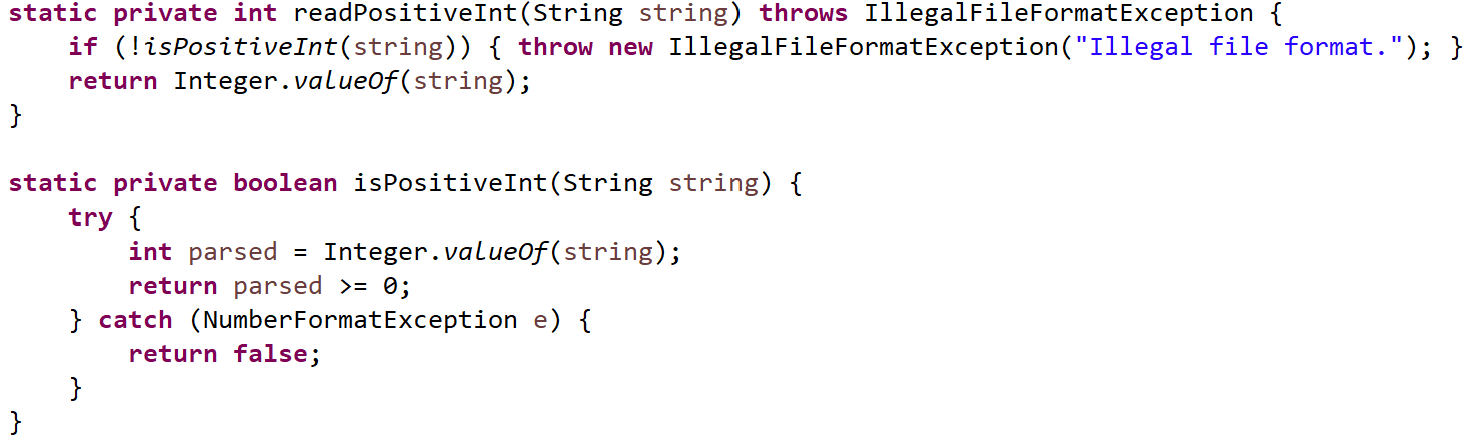 Umwandeln von “internen” Exceptions
[Speaker Notes: IllegalPersonFormatException:
checked, weil darauf sinnvoll reagiert werden kann (überspringen des Datensatzes
“Benutzerfehler”, nicht Programmierfehler

“interne” Exceptions:
Exceptions, die Implementations-spezifisch sind
wenn anstelle eines Scanners ein anderer Parser verwendet würde, wären es andere Exceptions
der Klient der Person-Klasse müsste bei anderer Implementierung auch geändert werden
→ umwandeln in IllegalPersonFormatException]
Aufgabe 4: Interaktive Karte
In dieser Übung verwenden Sie die Window-Klasse um eine interaktive Karte zu erstellen. Auf der Karte werden verschiedene points of interest (POI) angezeigt. Wenn der Benutzer mit der Maus auf einen solchen POI zeigt, sollen einige Informationen dazu angezeigt werden.
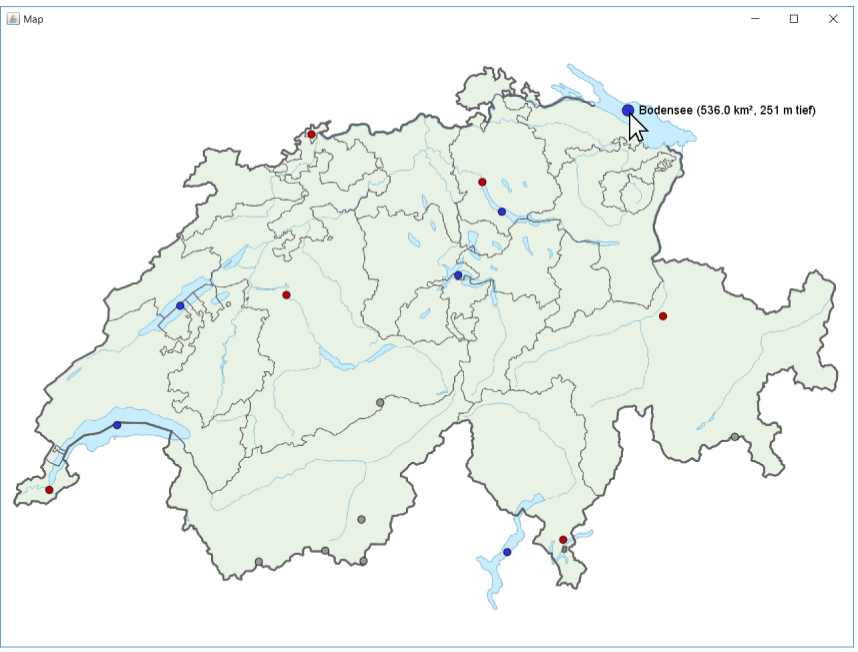 [Speaker Notes: Inheritance, super-constructord, überschriebene Methoden

Output:
4
2 3]
Aufgabe 4: Interaktive Karte
Ausserdem finden Sie die PointOfInterest-Klasse, welche die Basis-Klasse für verschiedene Arten von POIs bildet. Ihre Aufgabe ist es, drei Subklassen von PointOfInterest (d.h. Klassen, die von PointOfInterest erben) zu erstellen: City, Lake und Mountain.
PointOfInterest
City
Lake
Mountain
Aufgabe 4: Interaktive Karte
public class City extends PointOfInterest {    int inhabitants;    double area;    City(String name, int east, int north, int inhabitants, double area) {        super(name, east, north);        this.inhabitants = inhabitants;        this.area = area;    }    Color color() {        return new Color(200, 0, 0);    }    String description() {        return super.description() + " (" + inhabitants + " Einw., " + area + " km)";    }}
[Speaker Notes: Vererbung, überschriebene methoden]
Aufgabe 4: Interaktive Karte
void show() {
    while(window.isOpen()) {        ...        for (int i = 0; i < pois.length ; i++) {            PointOfInterest p = pois[i];            window.setColor(p.color());            window.fillCircle(toGuiX(p.x), toGuiY(p.y), 5);            if (Math.abs(window.getMouseX() - toGuiX(p.x)) < 10 &&
                   Math.abs(window.getMouseY() - toGuiY(p.y)) < 10) {                window.drawString(p.description(), toGuiX(p.x) + 10, toGuiY(p.y));
            }
        }
        window.refreshAndClear(20)
    }
}
Bonusaufgabe
Feedback nach der Korrektur direkt per Git
Lösungsvorschlag von Studenten
Vorbesprechung Übung 11
[Speaker Notes: Assistent-TODO: Aufgaben lesen]
Aufgabe 1: Maps
(Priorität: ★★★★☆)
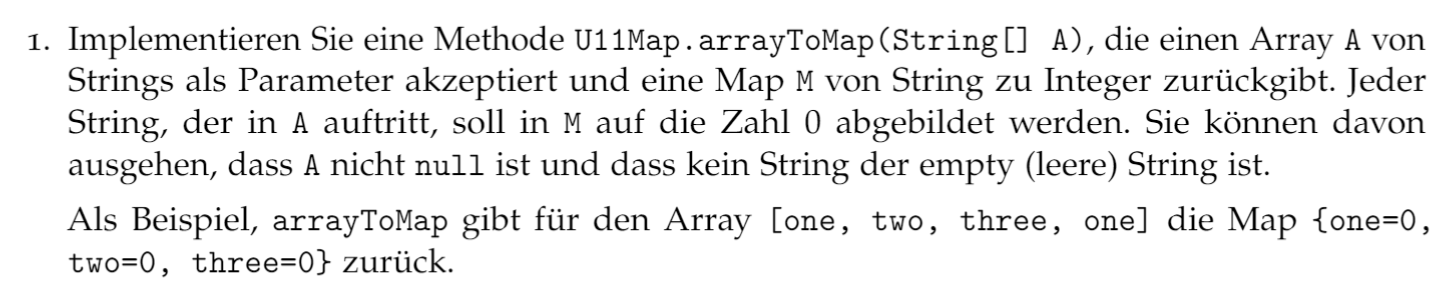 Aufgabe 1: Maps
(Priorität: ★★★★☆)
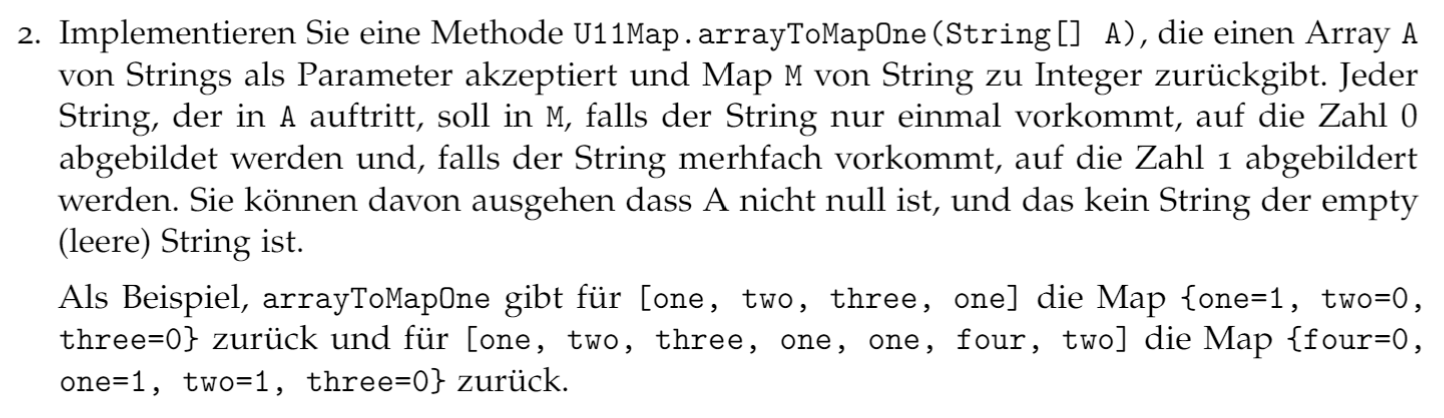 Aufgabe 2: Expression Evaluator
(Priorität: ★★★☆☆)
Ziel: Auswerten von einfachen Ausdrücken (Expressions)
Enter a value for x: 2.0
>> 1+x
3.0
>> sin(x)
0.9092974268256817
>> a+x
unknown variable 'a'
>> (1 + sin(x)) * 5^x
Syntax error: unexpected token '^', expected end of input
>> (1 + sin(x)) * (5^x)
47.73243567064204
>> exit
[Speaker Notes: Verstehen, wie der Computer (Java) Programme ausführen kann]
Legale Expressions?
Aufgabe 2: Parsen
“ ”
“a”
“x % 5”
“1b”
“a + b”
“a * 2”
“-1”
“(a  + 2 )”
“2x+y”
“1++”
“(1 + 2) * 3”
“sin()”
“1 + (2 + (3.1))”
“x^0.5”
“1 + 1 + 1”
“sin(x) * cos(x^2)”
“var1”
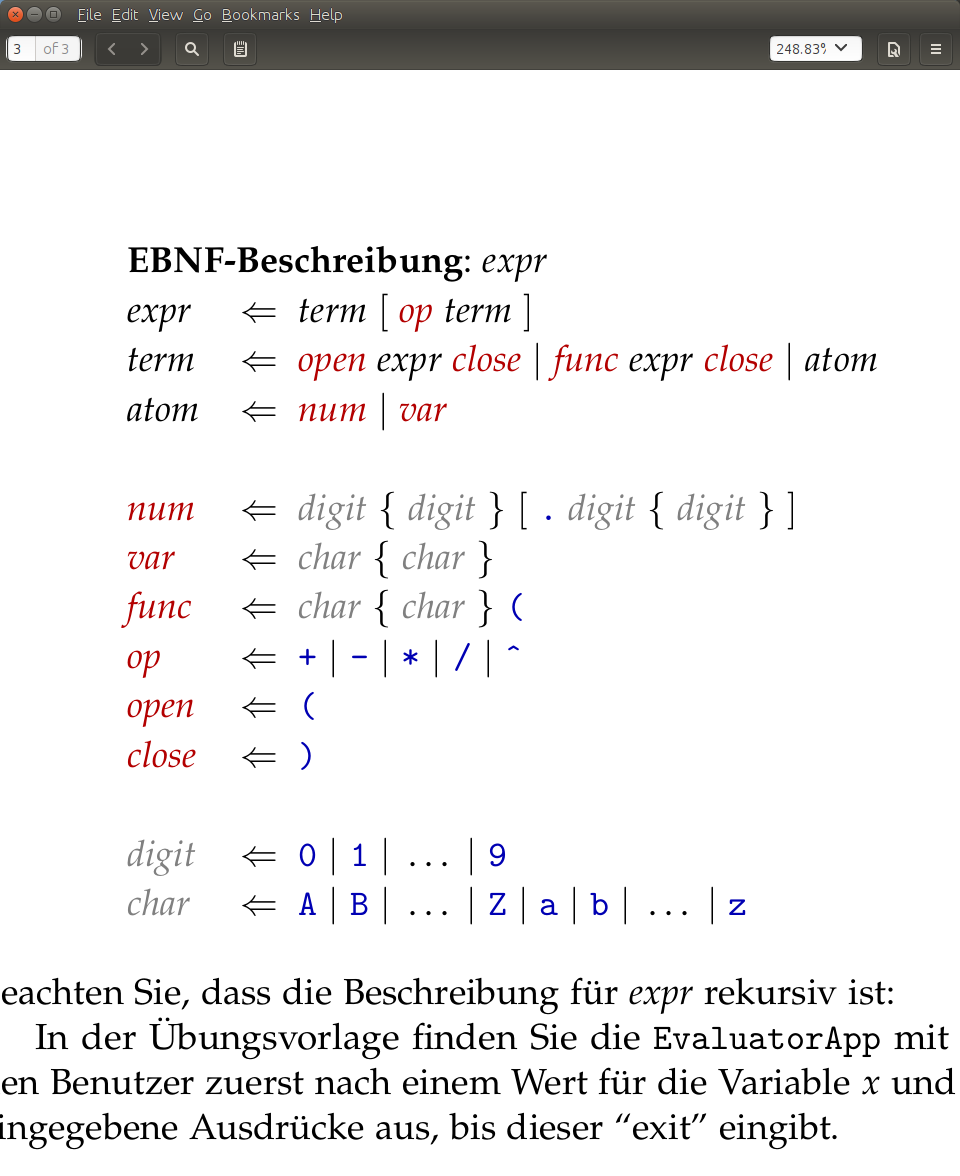 [Speaker Notes: Ziel: Grammatik verstehen

Lösungen:
Korrekt: 2,5,6,8,11,13,14,16
Illegal: 1,3,4,7,9,10,12,15,17]
Aufgabe 2: Parsen
(Priorität: ★★★☆☆)
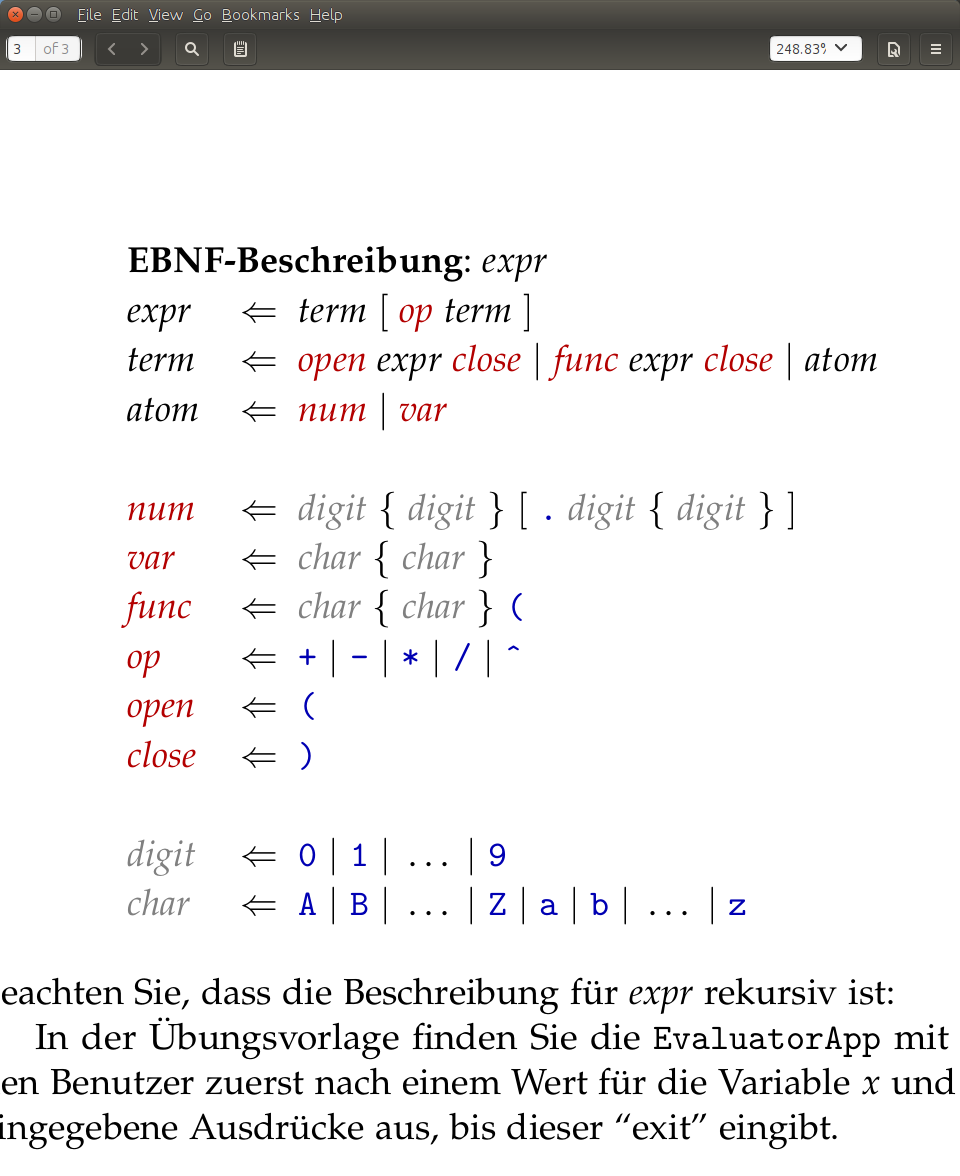 Folgt diese Zeichenkette der EBNF Beschreibung? Wie gehen Sie vor?
“( 1 + 2 ) + 3”
Wie schreibt man ein Programm, das dies überprüft?
Aufgabe 2: Parsen
(Priorität: ★★★☆☆)
Regeln werden zu Methoden
Alternativen werden zu if-else-if-else
Regeln auf der RHS werden zu Methodenaufrufen
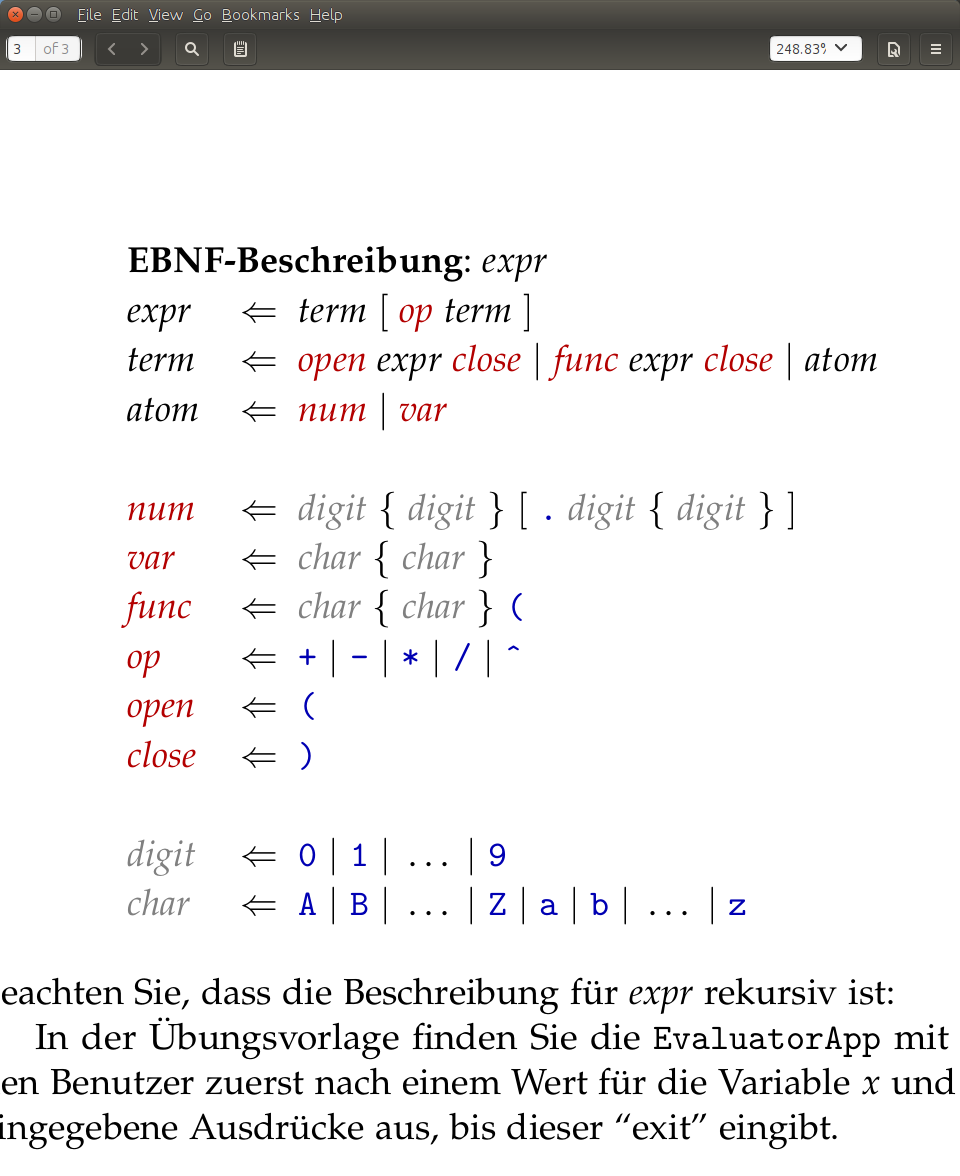 void term() {    if(next token is open) {        consume open token        expr();        check and consume close token    } else if(next token is func) {        consume func token        expr();        check and consume close token    } else {        atom();    }}
[Speaker Notes: Token:
Wie beim Scanner: “logisches Input Element”

Erstellen eines Parsers:
Geht nicht so einfach für allgemeine EBNF!]
Aufgabe 2: Parsen
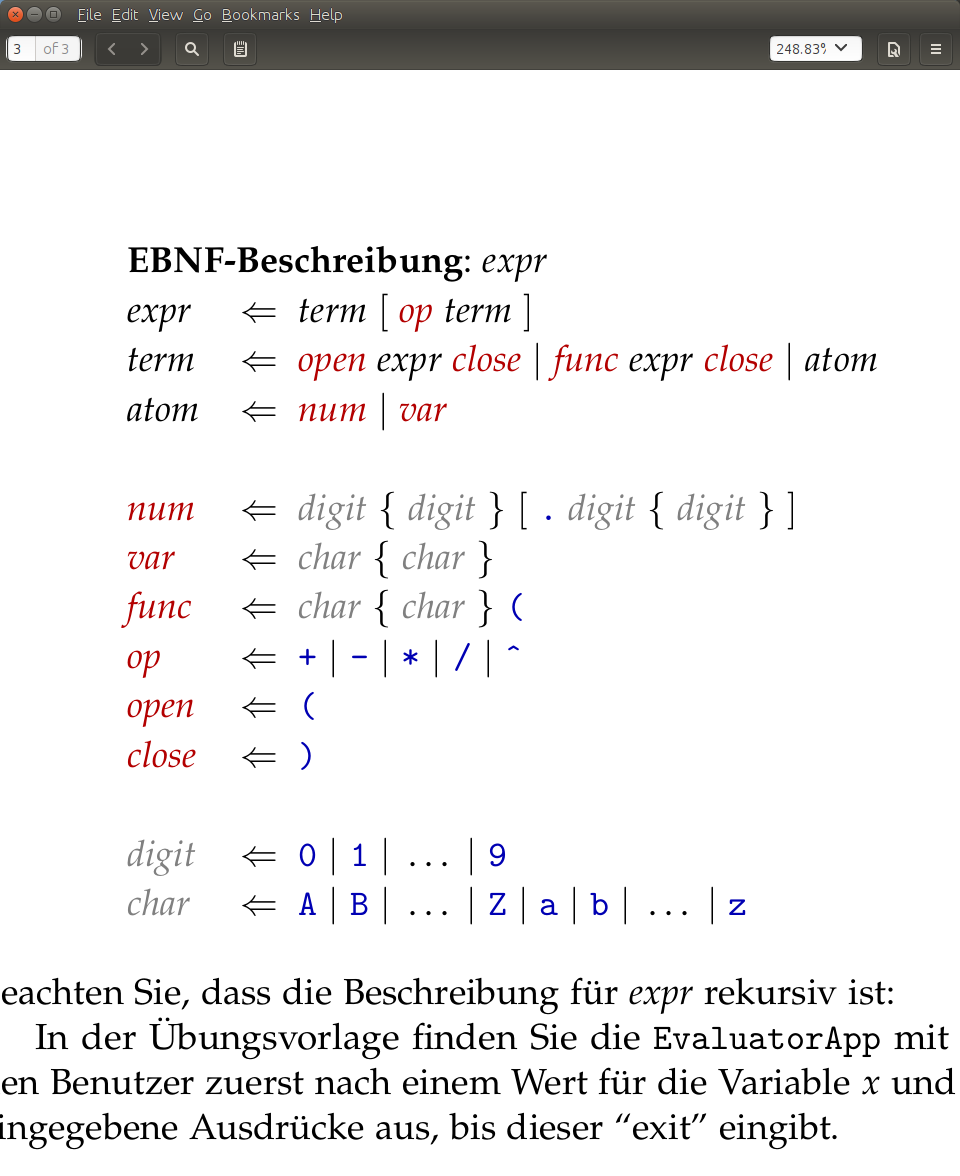 “( 1 + 2 ) + )”
expr()
Tokenizer
Error: Expected ‘num’ or ‘var’!
term()
term()
expr()
atom()
term()
term()
atom()
atom()
[Speaker Notes: [ACHTUNG: Animierte Slide]

Tokenizer geht von links nach rechts durch die Expression
Token-by-Token
Bei unerwartetem Input, EvaluationException werfen]
Aufgabe 2: Parsen
(Priorität: ★★★☆☆)
Die roten Regeln sind Tokenizer-Regeln, die in der Projektvorlage in der Klasse Tokenizer vorgegeben sind.
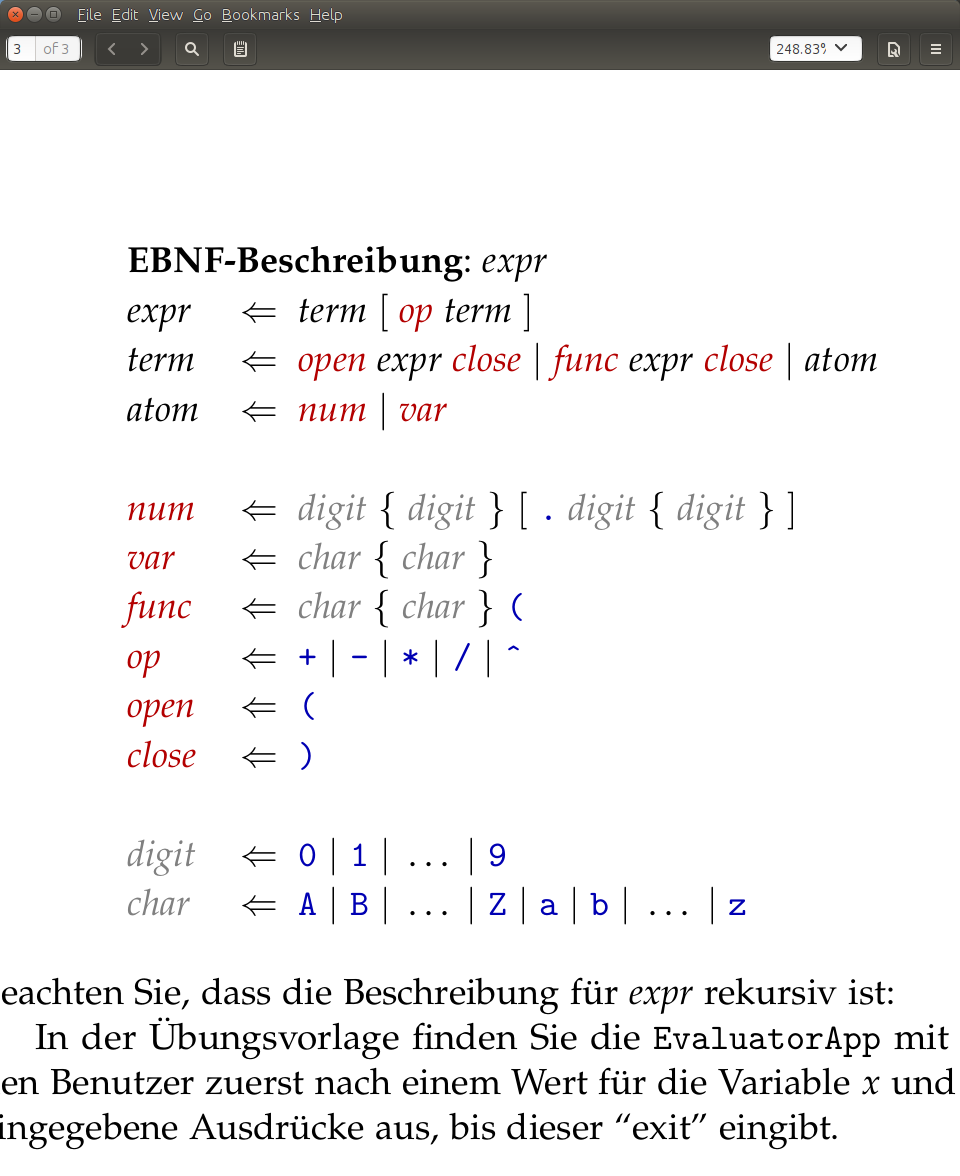 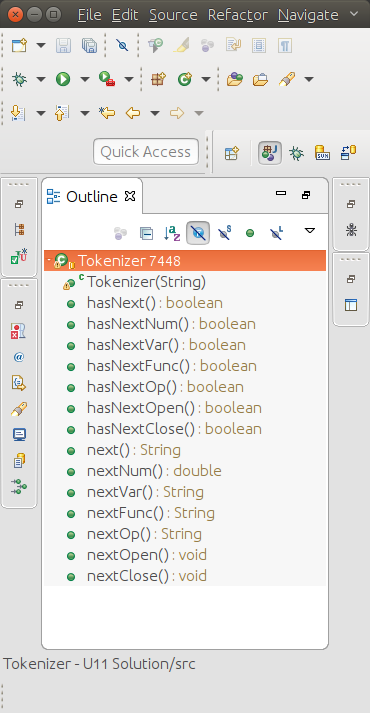 check
consume
[Speaker Notes: Tokenizer hat ähnliche Methoden wie Scanner
Damit können die Kommentare im vorigen Beispiel implementiert werden
Wenn etwas Unerwartetes kommt, EvaluationException werfen]
Aufgabe 2: Evaluieren
(Priorität: ★★★☆☆)
Während dem Parsen kann auch gleich evaluiert werden.
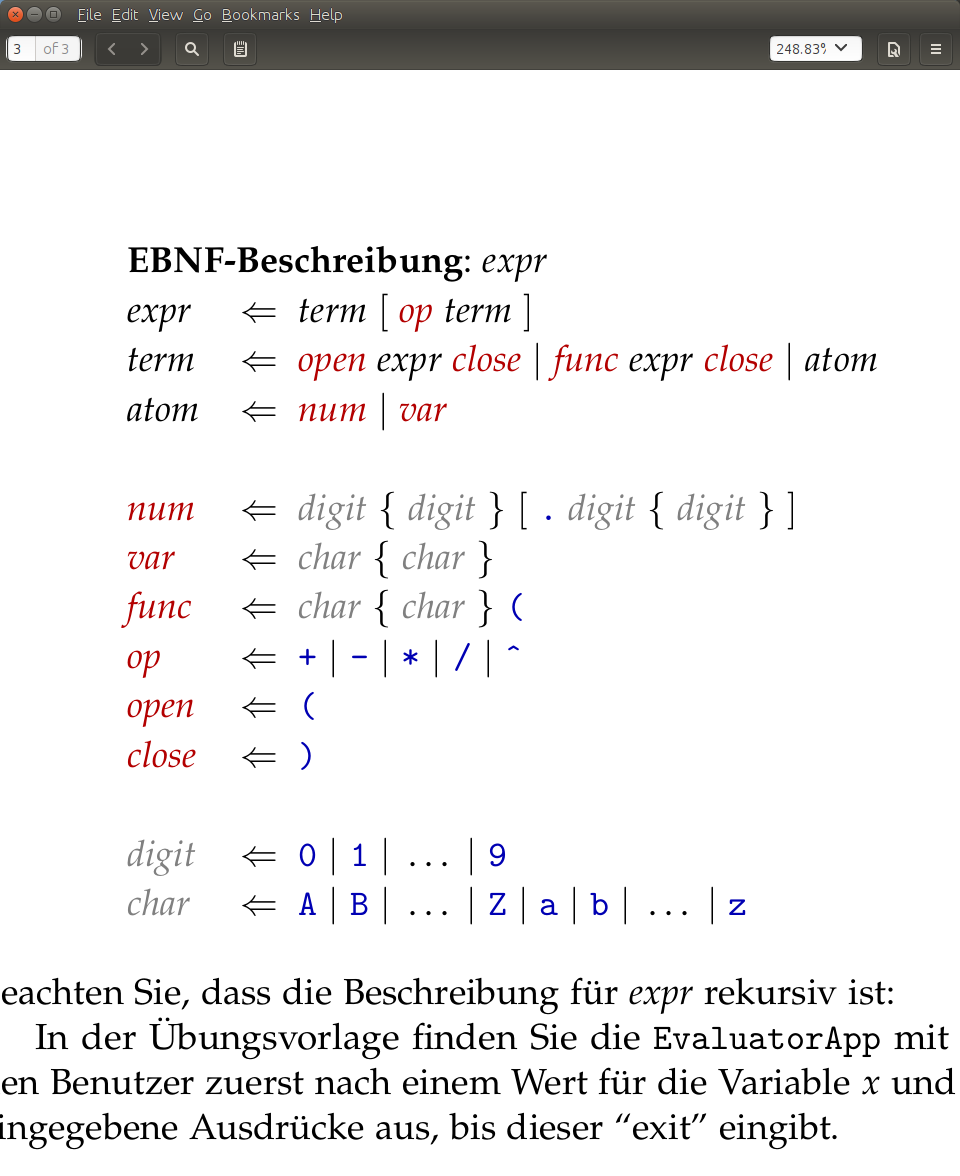 double evalterm() {    if(next token is open) {        consume open token        double val = evalexpr();        check and consume close token
        return val;    } else if(/* next token is func */) {        consume func token        double arg = evalexpr();
        double val = applyThatFunc(arg)        check and consume close token
        return val;    } else {        return evalatom();    }}
[Speaker Notes: applyThatFunc:
überprüfen, ob bekannte Funktion (sin, cos, tan, …)
anwenden der Funktion auf das ‘arg’ vom Typ ‘double’]
Aufgabe 2: Evaluieren
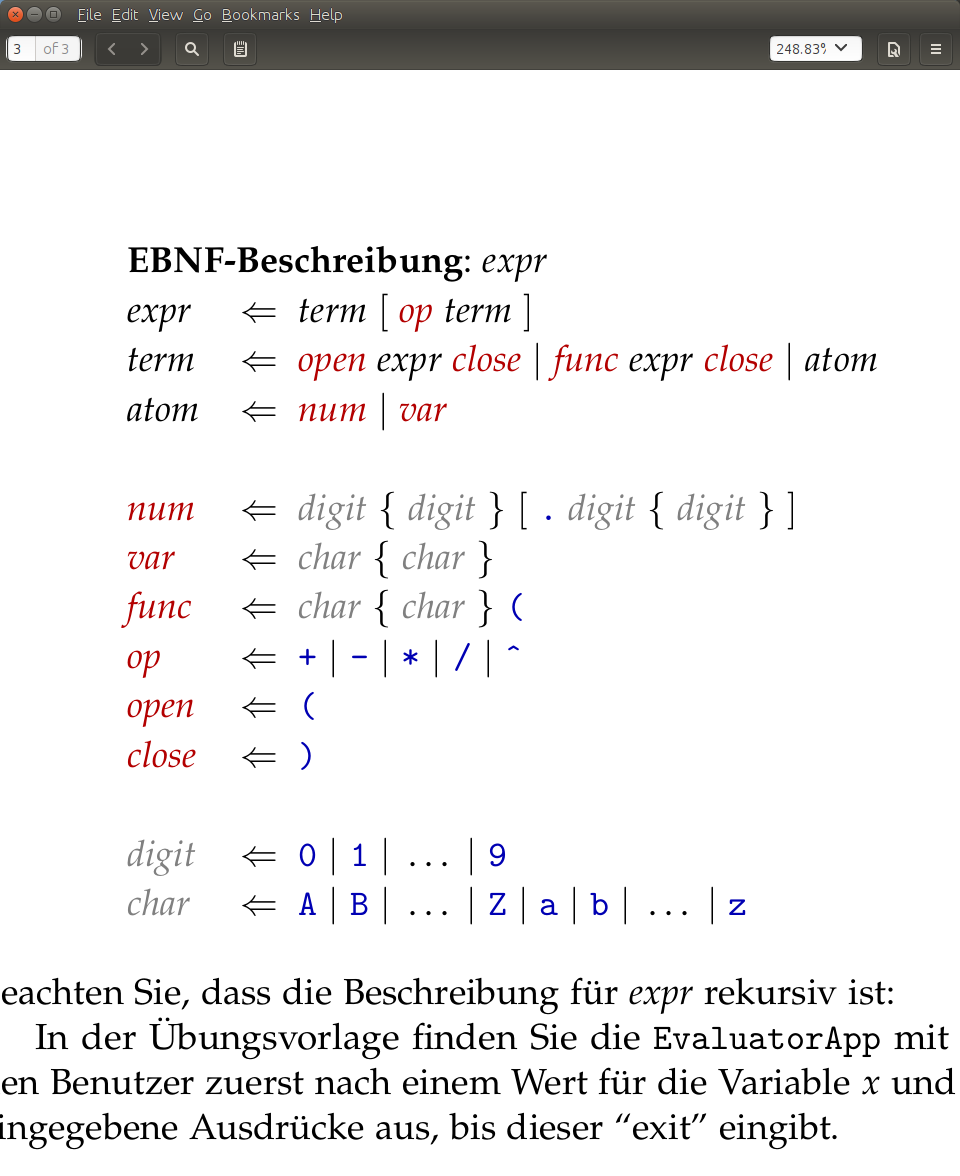 “( 1 + 2 ) + 3”
6.0
expr()
Tokenizer
3.0
3.0
term()
term()
3.0
3.0
expr()
atom()
2.0
1.0
term()
term()
1.0
2.0
atom()
atom()
[Speaker Notes: [ACHTUNG: Animierte Slide]]
GUI-x-Achse
Aufgabe 3: Plotten
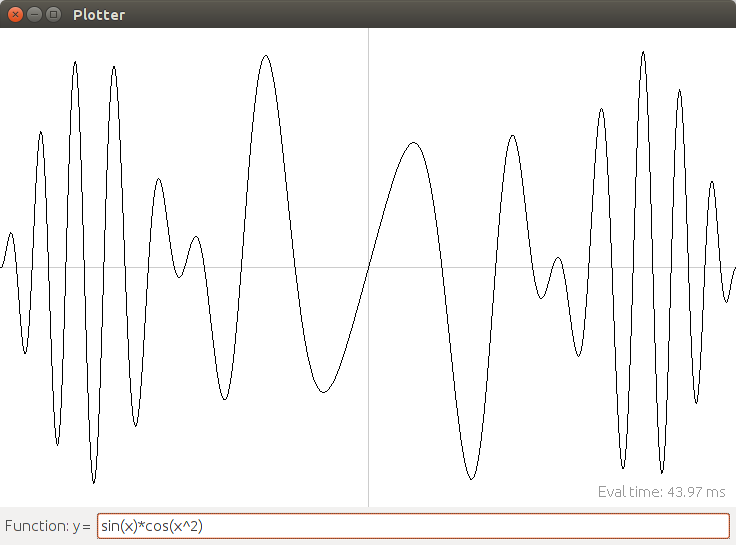 Für jeden Wert x auf der x-Achse einen Wert y auf der y-Achse berechnen. Beispiel:
y-Achse
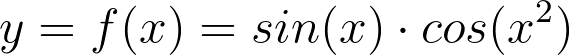 GUI-y-Achse
x-Achse
[Speaker Notes: Fenster-Koordinaten haben Ursprung oben links]
Aufgabe 3: Plotten
(Priorität: ★☆☆☆☆)
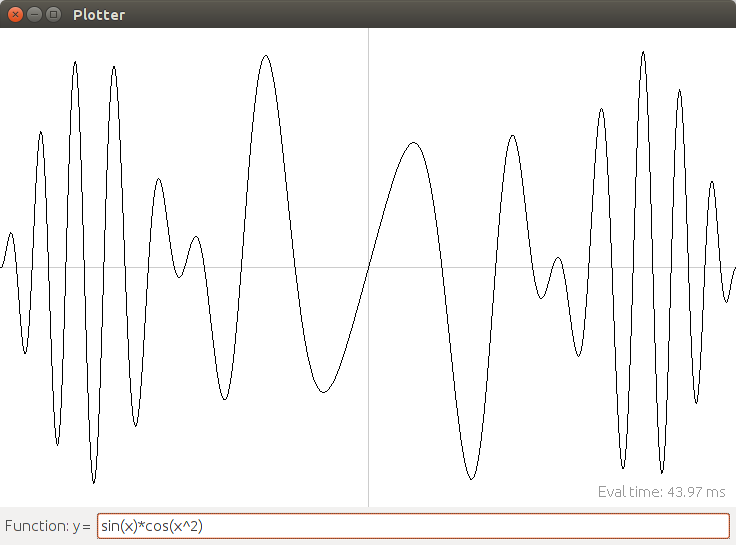 PlotterApp hat ein PlotterWindow, welches nebst dem Canvas ein Eingabe-Textfeld für die Funktion hat.

Der aktuelle Inhalt des Textfeldes kann über die getFunction()-Methode abgefragt werden.
Canvas
Textfeld
[Speaker Notes: DEMO:
PlotterApp zeigen und erklären
PlotterWindow verhält sich genau wie die bekannte Window-Klasse]
Aufgabe 4: Interfaces
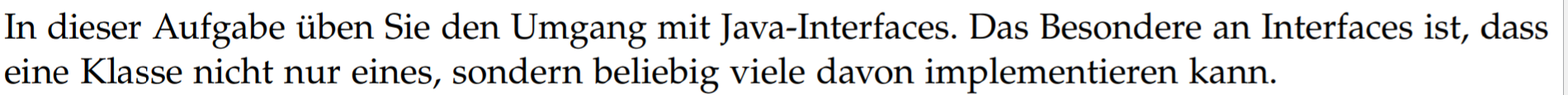 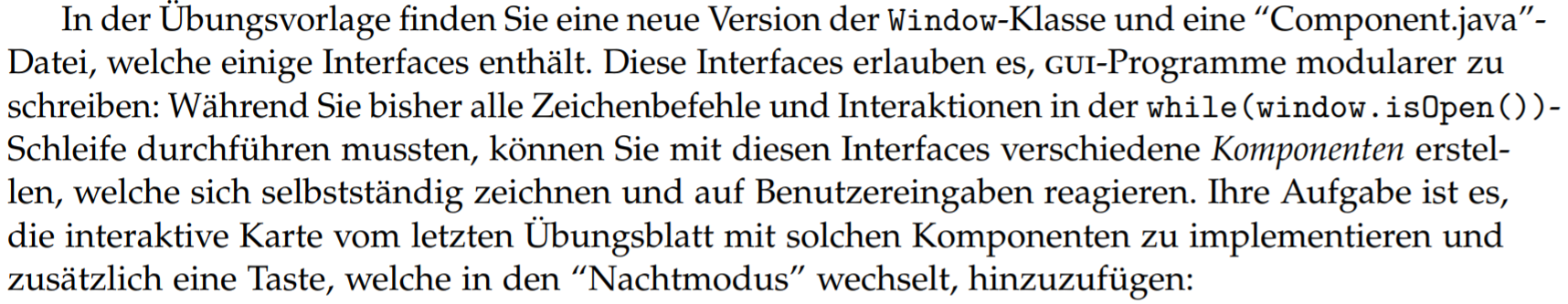 Aufgabe 4: Interfaces
(Priorität: ★★☆☆☆)
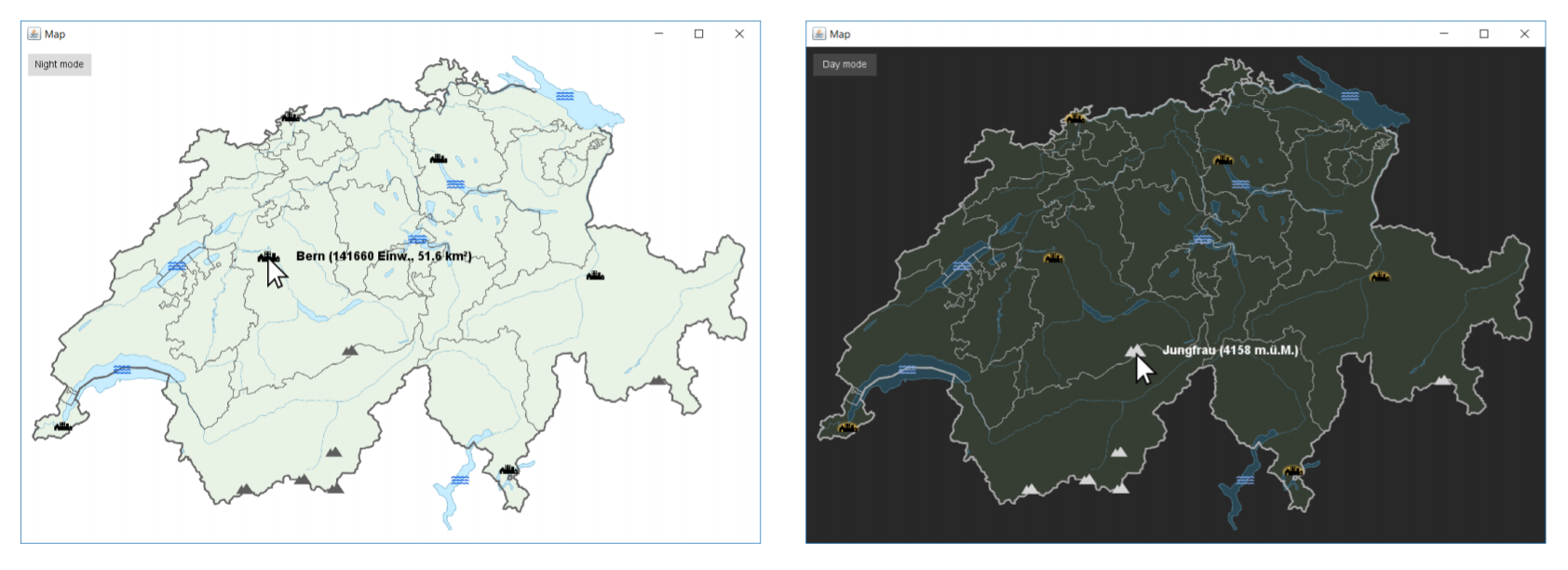 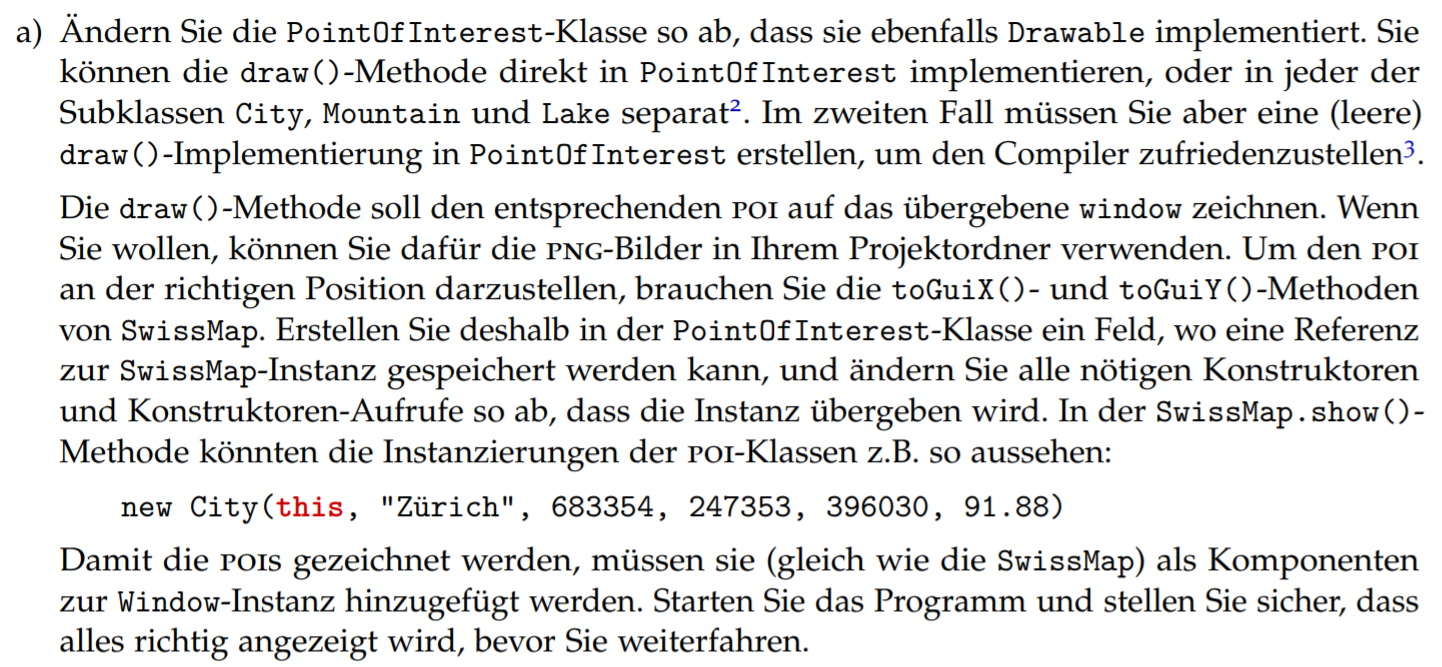 // SwissMap-Klasse
// TODO: Add more components to windowwindow.addComponent(this);for(PointOfInterest poi : pois){    window.addComponent(poi);}        while(window.isOpen()) {
    // All drawing and interaction should be      
    // handled by components, so don't add 
    // anything here.    window.refreshAndClear(20);}
public class PointOfInterest              implements Drawable {	@Override	public void draw(Window window) {            // TODO     }}
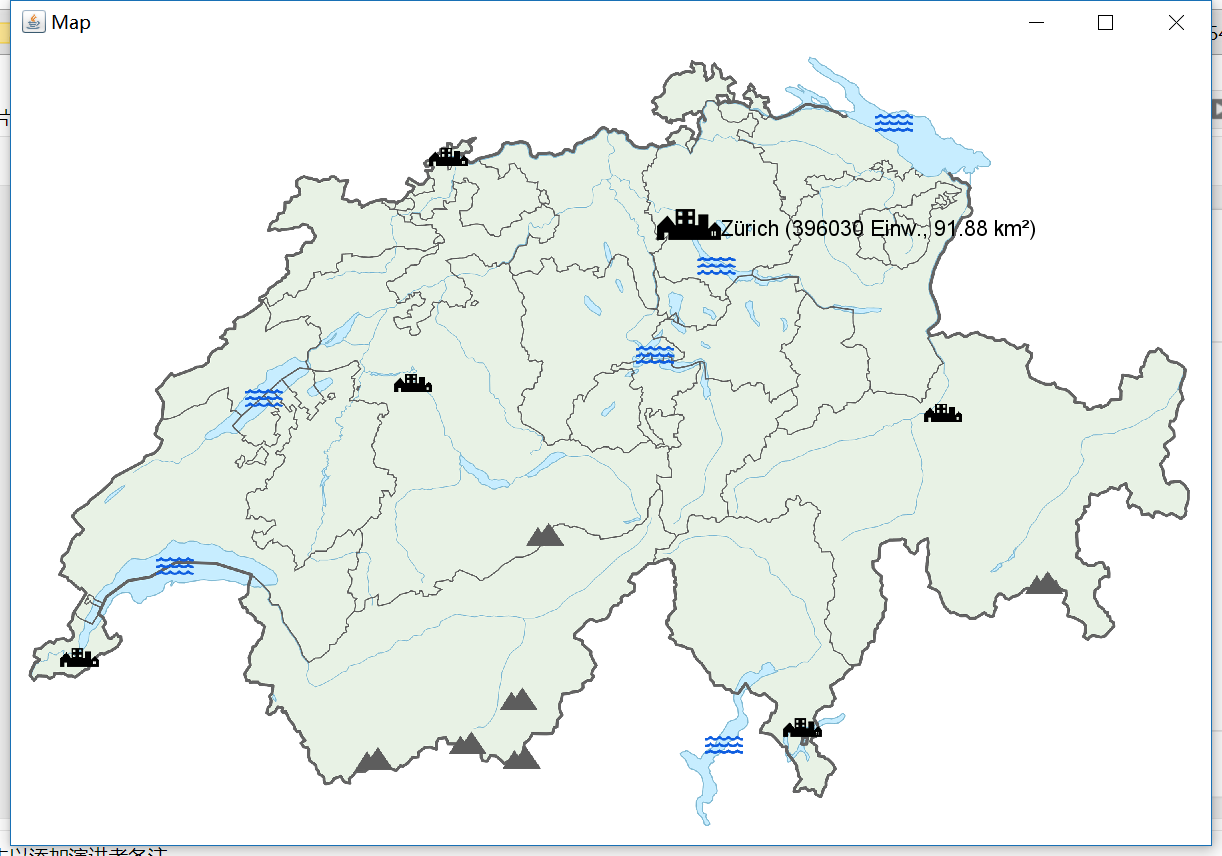 window.drawImageCentered(       path, x, y, scale);
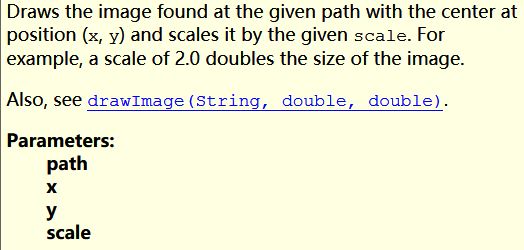 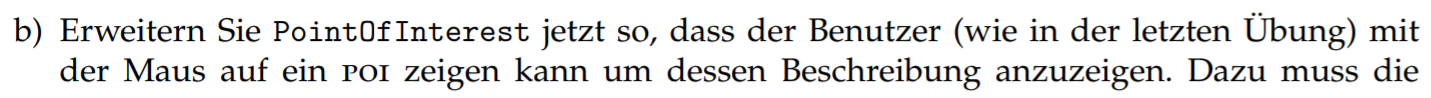 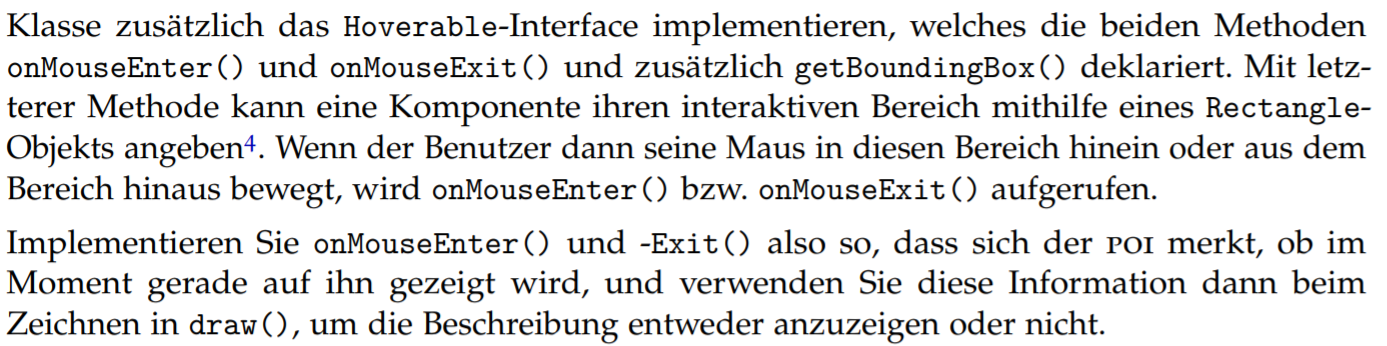 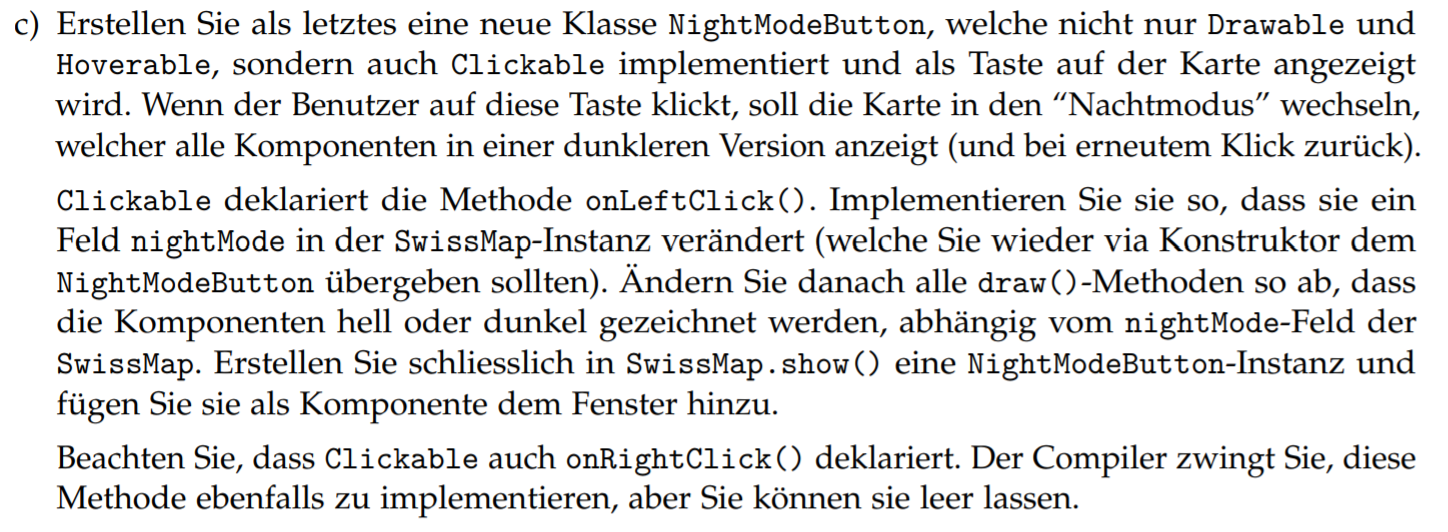 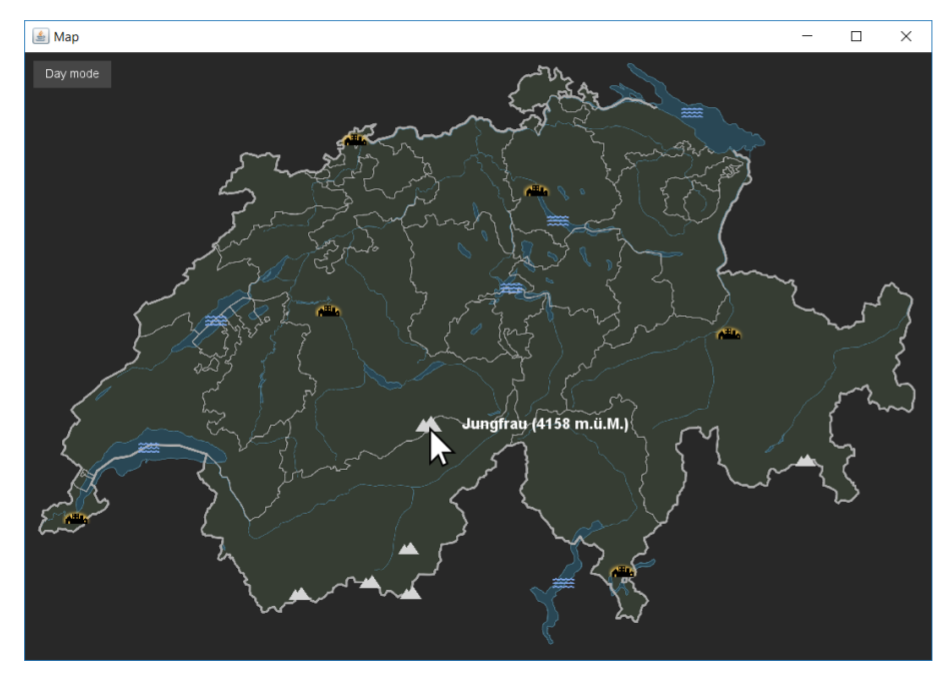 city_night.png
mountain_night.png
lake_night.png
Aufgabe 5: Loop Invariante
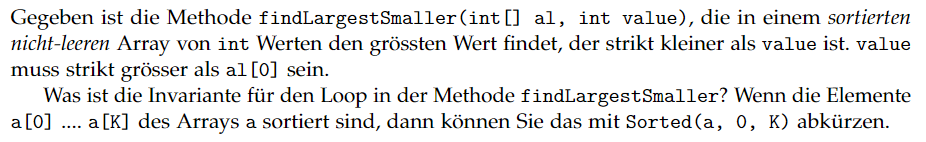 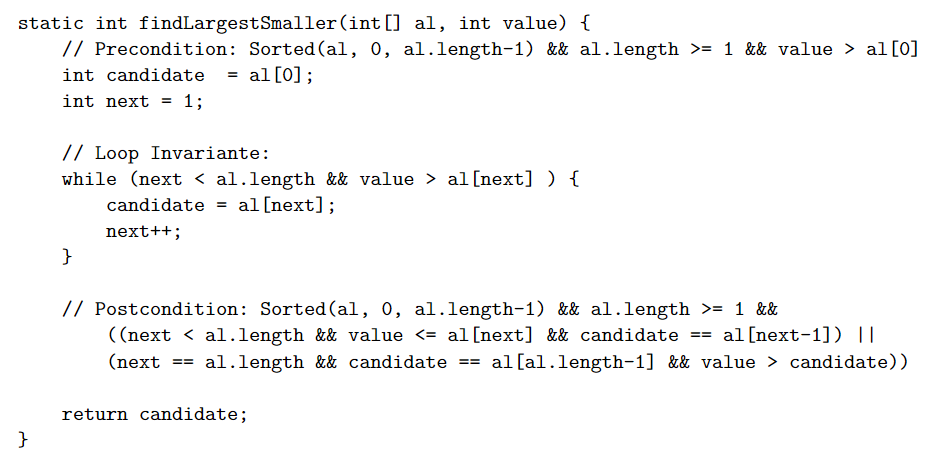 Hoare Logik
Gegeben sei ein Tripel für einen while-loop     
{P} while(B) S; {Q}

Ein solches Tripel ist gültig wenn es eine Invariante I gibt so dass:
P ⇒ I		    Invariante gilt zu Beginn
{I ∧ B} S {I}   Nach Ausführen des Rumpfes gilt die 			         Invariante wieder 
(I ∧ !B) ⇒ Q   Invariante (und Verlassen der Schleife, 			         d.h test B ist false) impliziert    				         Postcondition Q.
‹#›
[Speaker Notes: S: statement oder statement folge/Block
Vorsicht bei { und }]
// Postcondition: 
   Sorted(al, 0, al.length-1) && 
   al.length >= 1 &&
   (    (next < al.length &&		//Fall 1: es gibt ein Element mit											value>al[next]
            value <= al[next] && 
            candidate == al[next-1]
        ) ||
        (next == al.length &&                 //Fall 2: es gibt kein Element													 mit value>al[next]
         candidate == al[al.length-1] && 
         value > candidate)
    )
‹#›
// Postcondition: 
   Sorted(al, 0, al.length-1) &&         // Precondition, keine Updates von al[..]
   al.length >= 1 &&                             // Precondition, array nicht verschwunden
   (    (next < al.length &&                   //Fall 1: es gibt ein Element mit value>al[next]
            value <= al[next] && 
            candidate == al[next-1]
        ) ||
        (next == al.length &&                 //Fall 2: es gibt kein Element mit value>al[next]
         candidate == al[al.length-1] && 
         value > candidate)
    )
‹#›
// Loop Invariante:
Sorted(al, 0, al.length-1) && 
al.length >= 1 &&
 (0 < next && 
  next <= al.length &&       // 1 Pkt
  candidate == al[next-1]) &&  // 1 Pkt
value > candidate     // 1 Pkt

// Punkte nur als Referenz
‹#›
Aufgabe 6: Contact Tracing (Bonus!)
Siehe Aufgabenblatt
Zusatzübungen
Beispiele aus der Vorlesung 1
Schreiben Sie ein Programm, das eine Datei Wort für Wort einliest und die Wörter der Datei als Liste speichert.
Alle eingelesenen Wörter ausgeben.
Alle Wörter in umgekehrter Reihenfolge ausgeben
Alle Substantive (fangen mit Grossbuchstaben an) in Grossbuchstaben ausgeben:
Also “Haus” → “HAUS”
Alle Wörter ohne Substantive ausgeben
Verwenden Sie ArrayList<String> um sich die Wörter zu merken.
[Speaker Notes: Demo: siehe “material→exercise-additionals→exercise-session11” Projekt im GIT]
Beispiele aus der Vorlesung 2
Schreiben Sie ein Programm, das eine Datei mit ganzen Zahlen einliest und dann die Zahlen als Liste druckt:
Dann drucken Sie den Durchschnitt der Zahlen.
Geben Sie die grösste und die kleinste Zahl aus.
Filtern (d.h. entfernen) Sie alle geraden Zahlen (Zahlen die durch 2 ohne Rest teilbar sind).
Verwenden Sie ArrayList<Integer> um sich die Zahlen zu merken.
[Speaker Notes: Demo: siehe “material→exercise-additionals→exercise-session11” Projekt im GIT]
Beispiele aus der Vorlesung 3
Schreiben Sie ein Programm, das zwei ArrayListen mit ganzen Zahlen nimmt und eine neue ArrayList erstellt, die nur die Elemente enthält, die in beiden Listen vorhanden sind.
Beispiel: Wenn zwei Listen ursprünglich enthalten:[1, 4, 8, 9, 11, 15, 17, 28, 41, 59][4, 7, 11, 17, 19, 20, 23, 28, 37, 59, 81]
dann ist das Resultat die Liste:[4, 11, 17, 28, 59]
[Speaker Notes: Demo: siehe “material→exercise-additionals→exercise-session11” Projekt im GIT]
Integer Parameter  (in Vorlesung 28. 11. 23)
Was gibt dieses Programm(segment) aus?
        Integer myBigI = Integer.valueOf(777);
        test(myBigI);
        System.out.println(myBigI);
-----
   public static void test(Integer bigI) {
        System.out.println(bigI);
        Integer someI;
        someI = 333;
        System.out.println(someI);
        bigI = Integer.valueOf(666);
        System.out.println(bigI);
    }
[Speaker Notes: 777
333
666
777]
Was gibt diese Anweisung (in einem Program) aus?
        Integer myI = Integer.valueOf(777);
        test(myI);
        System.out.println(myI);


  public static void test(Integer xI) {
        System.out.println(xI);
        Integer someI;
        someI = 333;
        System.out.println(someI);
        xI = Integer.valueOf(666);
        System.out.println(xI);
    }
Poll
[Speaker Notes: NICHT BigInteger]
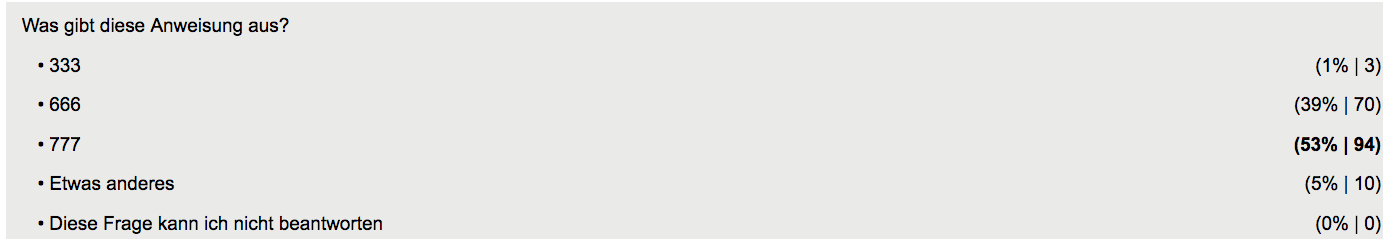 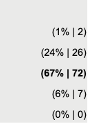 [Speaker Notes: HS23.  Besser als HS22]
Parameter
Was gibt dieses Programm aus?
import java.util.Arrays;

public class ABTest {
  public static void main(String[] args) {
     Integer[] a	= {1, 2, 3};
	System.out.println(Arrays.toString(a));
               // [ 1, 2, 3]
	afct(a);
	System.out.println(Arrays.toString(a));
	Integer b = Integer.valueOf(7);
	bfct(b);
	System.out.println(b);
  }
static void	afct(Integer[] x) {
	for (int i=0; i<x.length; i++) {
            x[i] = x[i] + 1;
	}
    }

    static void	bfct(Integer y)	{
	y = y +	1;
    }

} // ABTest
Parameter
Was gibt dieses Programm aus?
import java.util.Arrays;

public class ABTest {
  public static void main(String[] args) {
     Integer[] a	= {1, 2, 3};
	System.out.println(Arrays.toString(a));
               // [ 1, 2, 3]
	afct(a);
	System.out.println(Arrays.toString(a));
	Integer b = Integer.valueOf(7);
	bfct(b);
	System.out.println(b);
  }
static void	afct(Integer[] x) {
	for (int i=0; i<x.length; i++) {
            x[i] = x[i] + 1;
	}
    }

    static void	bfct(Integer y)	{
	y = y +	1;
    }

} // ABTest

Output:  
[1, 2, 3]
[2, 3, 4]
7
public class Sleet extends Snow {
      public void method2() {
          System.out.println("Sleet 2");
          super.method2();
          method3();
      }

      public void method3() {
          System.out.println("Sleet 3");
      }
  }

  public class Fog extends Sleet {
      public void method1() {
          System.out.println("Fog 1");
      }

      public void method3() {
          System.out.println("Fog 3");
      }
  }

Beispiel 3:

  Snow var3 = new Rain();
  ((Fog) var3).method1();
Ein anderes Beispiel
public class Snow {
      public void method2() {
          System.out.println("Snow 2");
      }

      public void method3() {
          System.out.println("Snow 3");
      }
  }

  public class Rain extends Snow {
      public void method1() {
          System.out.println("Rain 1");
      }

      public void method2() {
          System.out.println("Rain 2");
      }
  }
‹#›
[Speaker Notes: Alles auf einmal]
Beispiel 3
Klient:
  Snow var3 = new Rain();
  ((Fog) var3).method1();

Output:

	Kein Output!
	Laufzeitfehler da ein Rain Objekt
	nicht ein  Fog  Objekt ist.
object
Sleet
Snow
Rain
method2
method3
method2
method3
method1
method2
(method3)
variable
Fog
method1
(method2)
method3
‹#›
[Speaker Notes: Klasse mit "method2" – Sleet !?]
Polymorphismus – Zusammenfassung
Ziel ist Programme zu erstellen, die mit Exemplaren verschiedener Klassen arbeiten
Klassen müssen in einer Vererbungshierarchie angeordnet sein
Der Typ der Referenzvariable bestimmt die Methoden die für Objekte  aufgerufen werden können.
Der aktuelle (Sub)Typ des  Exemplars (auf das die Referenzvariable verweist) bestimmt die Version der aufgerufenen Methode wenn überschrieben
Casts verwandeln eine Referenz auf Objekte des Typs T in eine Referenz des Typs S.
Umwandlung nur nach unten (und oben) in der Inheritance Hierarchie, nicht seitlich.
Nach unten: dynamischer Check, zur Laufzeit.
Casting ändert nicht die Darstellung oder das Verhalten eines Objektes sondern nur die Menge der Methoden, die aufgerufen werden können.
‹#›
[Speaker Notes: Vererbungshierarchie kritisch – aber auch einschraenkend]
Rekursion und einfache Liste
Visualisierung (Link)
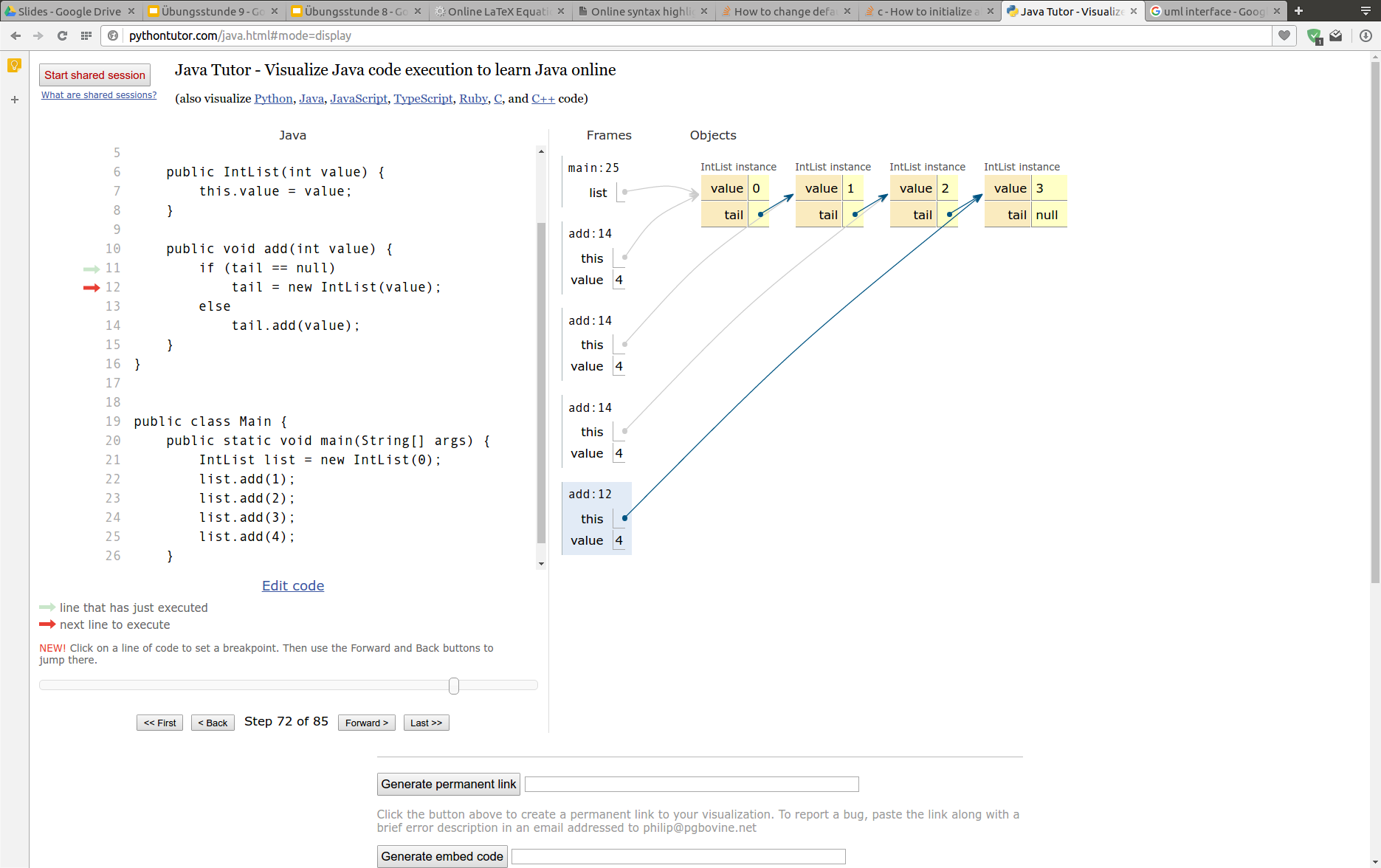 [Speaker Notes: DEMO:
Einfache IntList erklären
Verlinkte Objekte
Rekursives .add()
Frames]
Inheritance
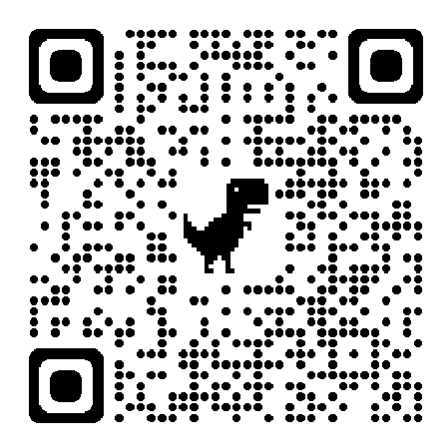 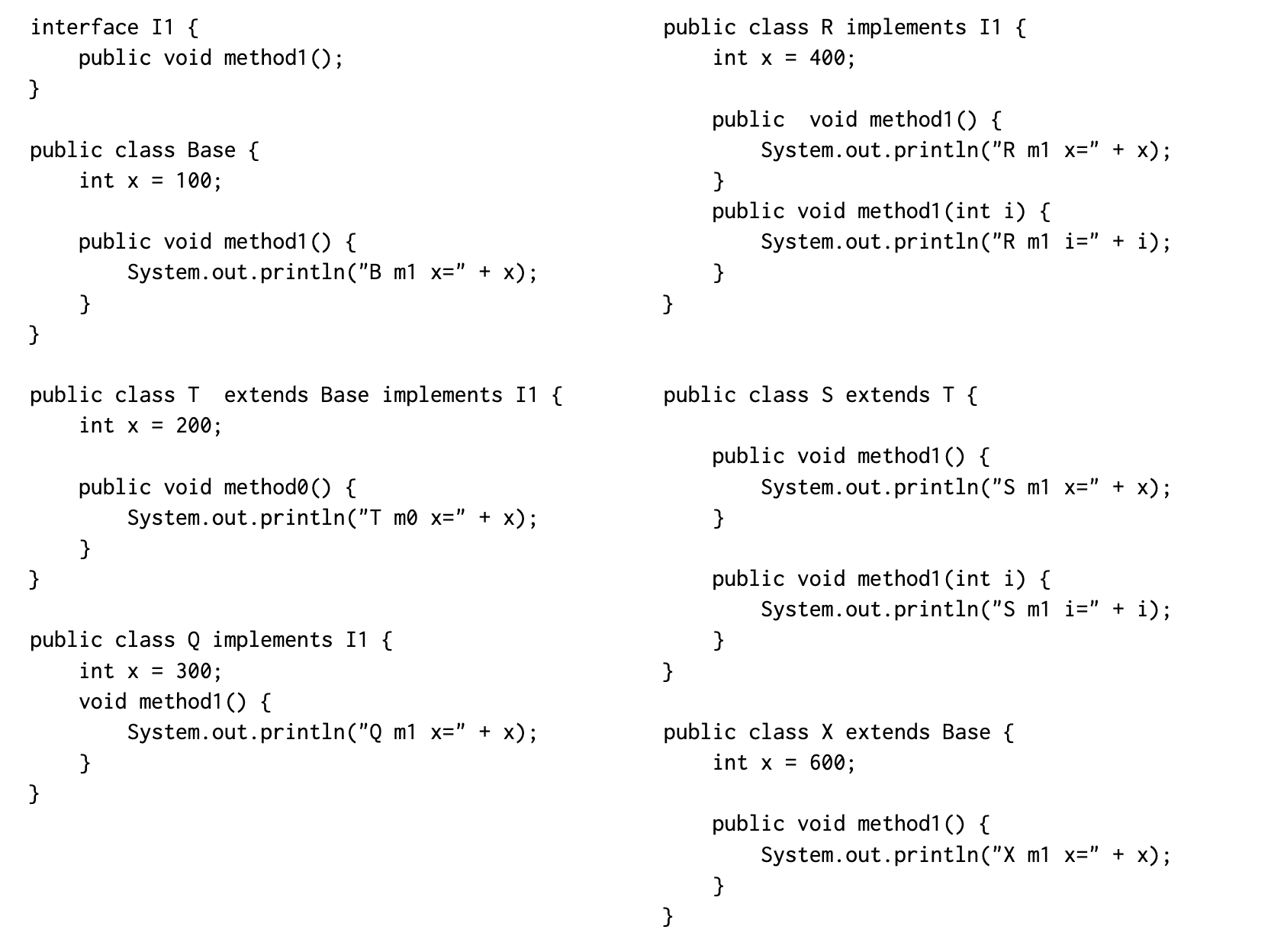 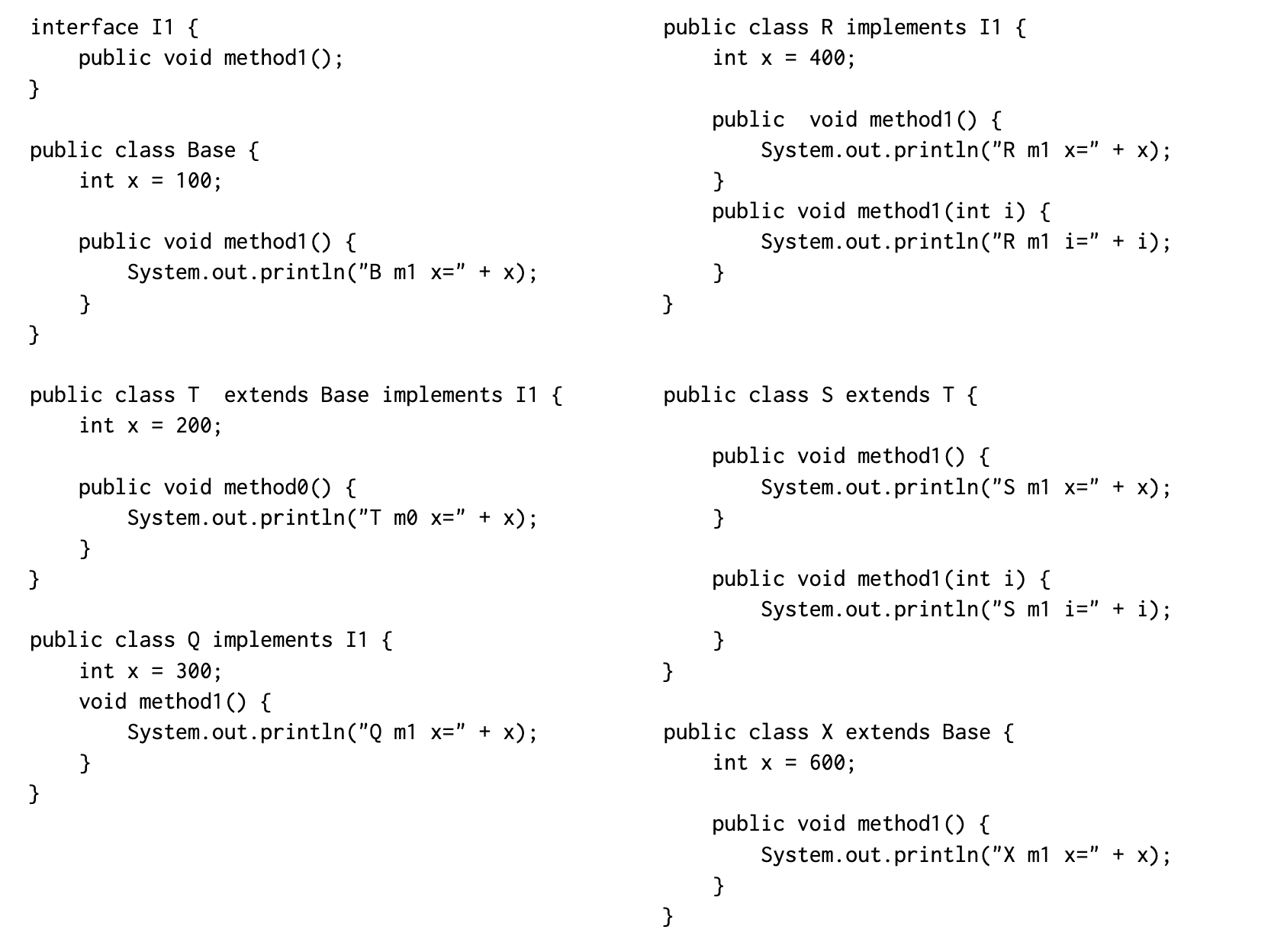 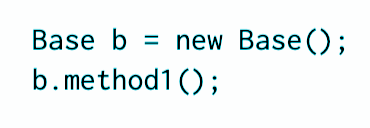 [Speaker Notes: B m1 x=100]
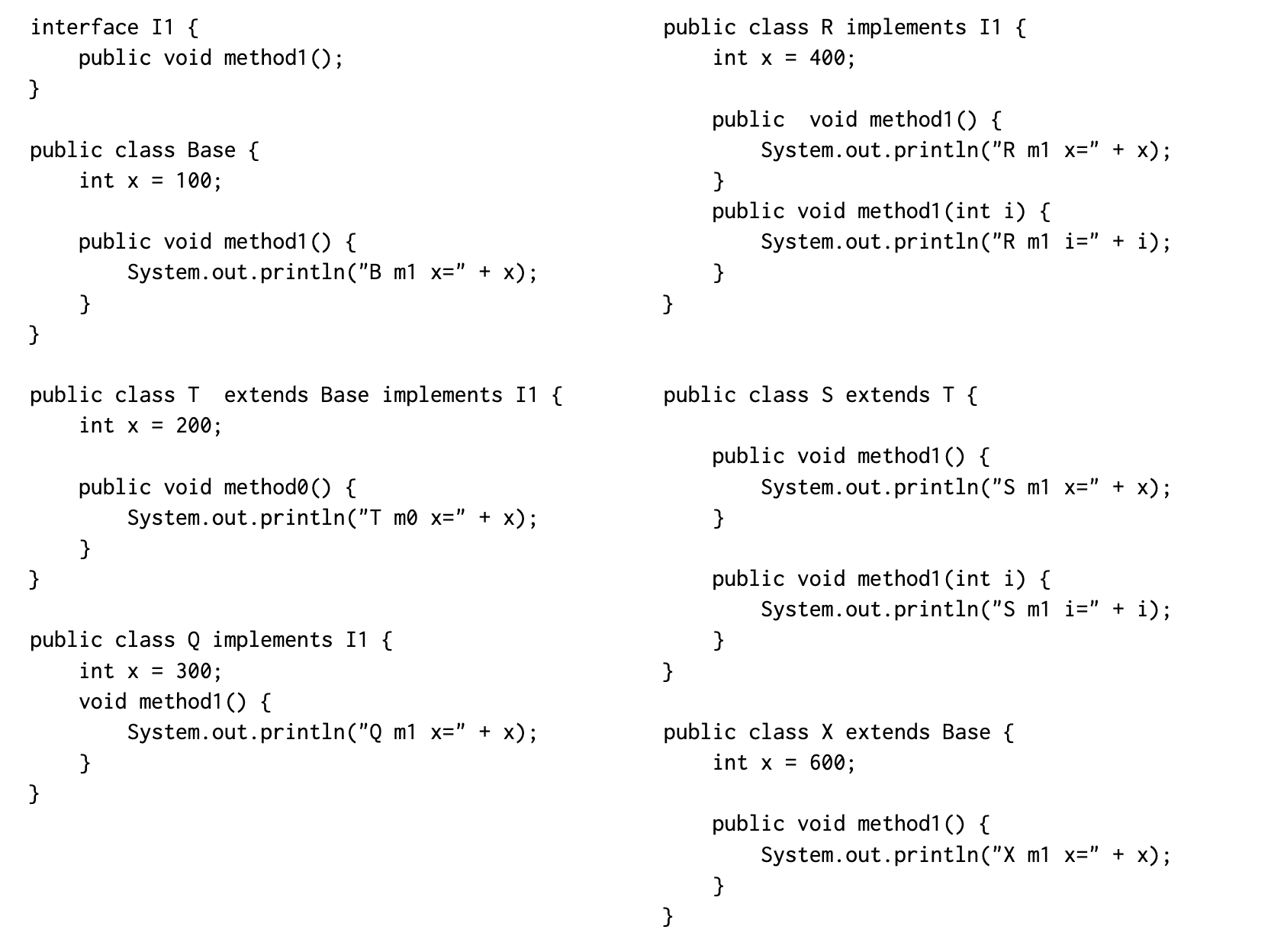 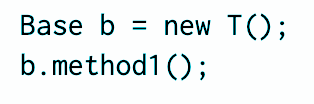 [Speaker Notes: B m1 x=100]
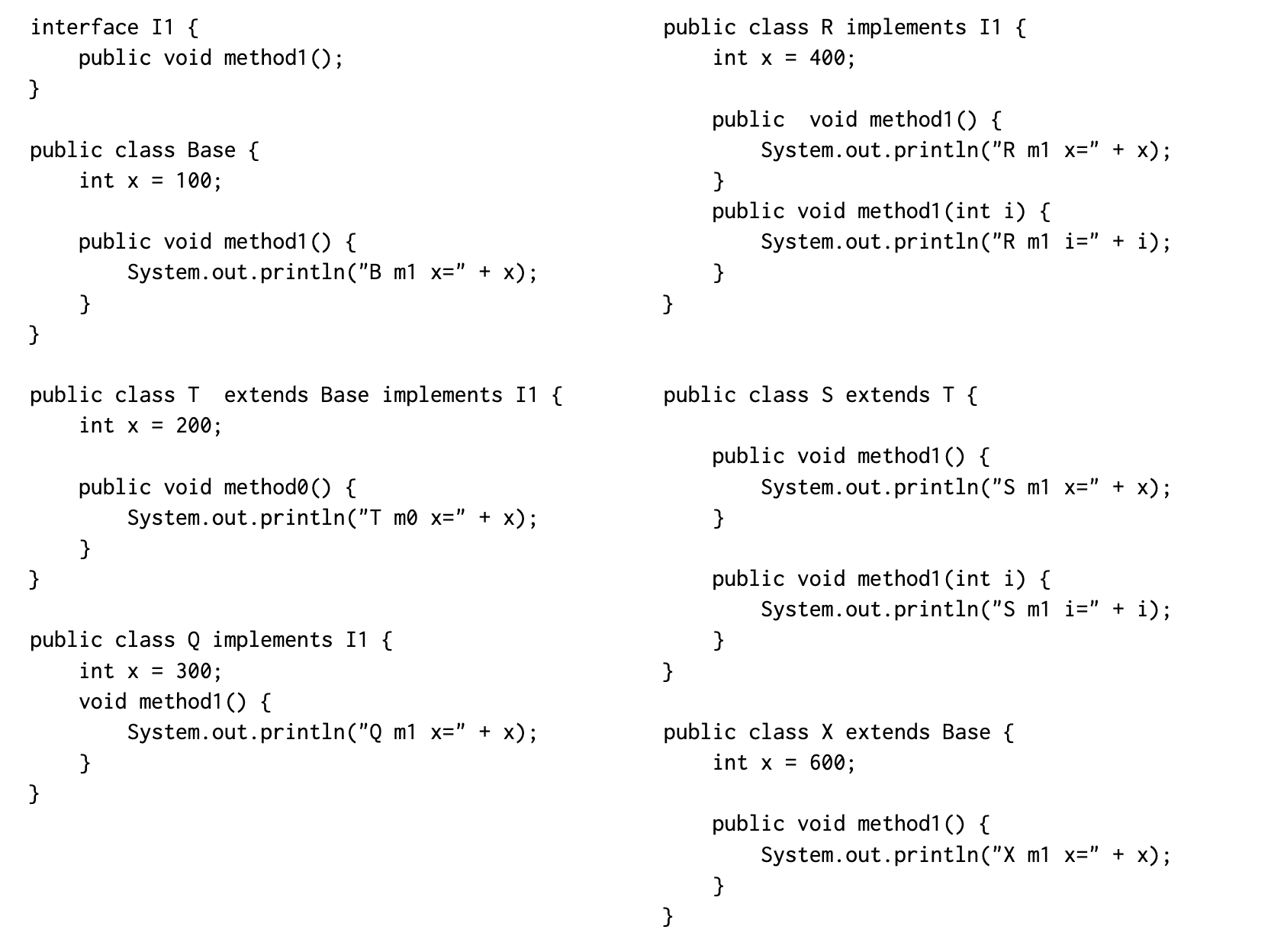 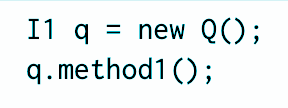 [Speaker Notes: Compiler Fehler - This is because Q tries to override method1 and reduce its visibility by not making it public. An overridden method can have a different access modifier but it cannot lower the access scope.]
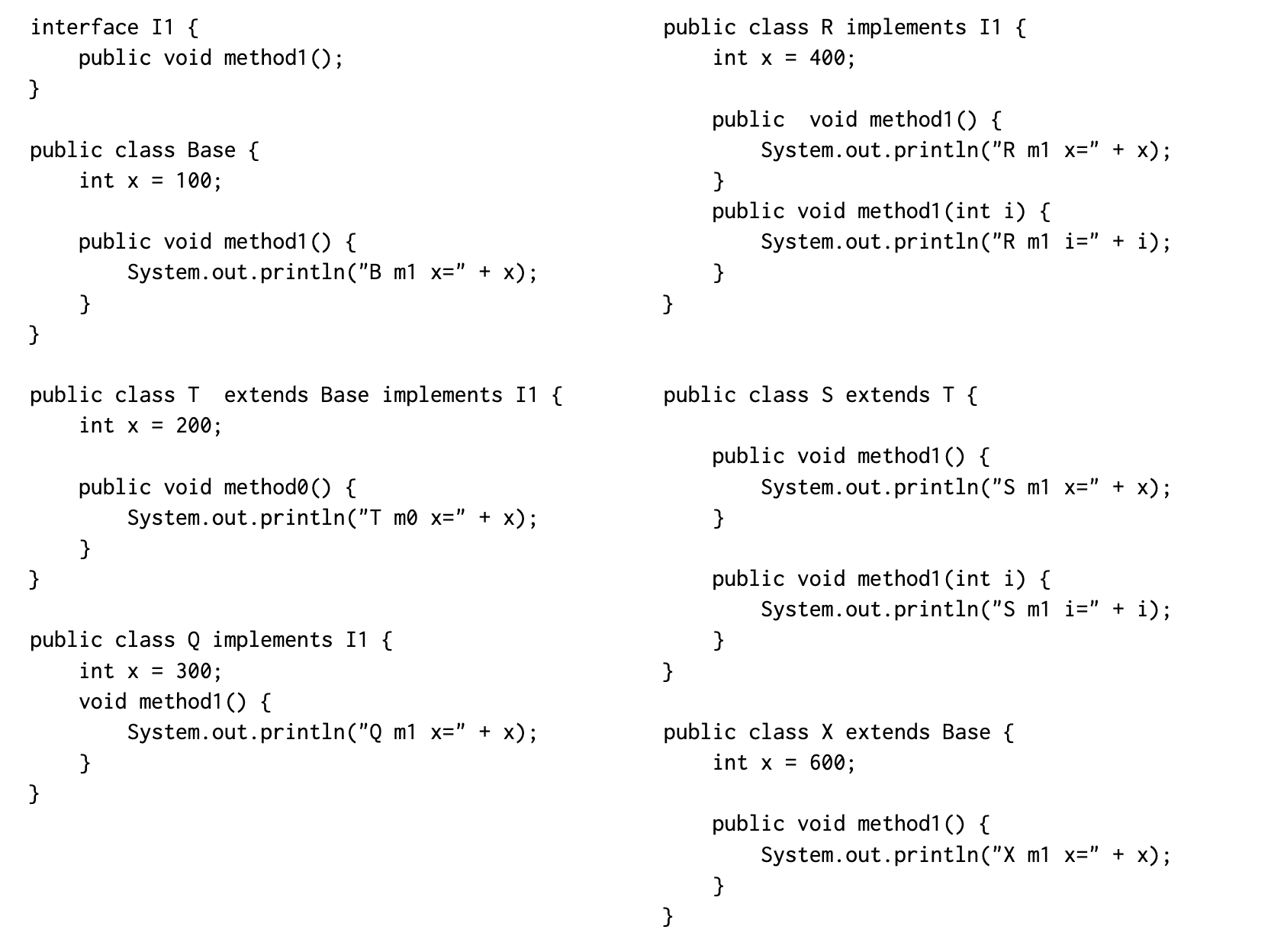 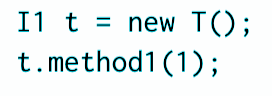 [Speaker Notes: Compiler Fehler. No parameters allowed]
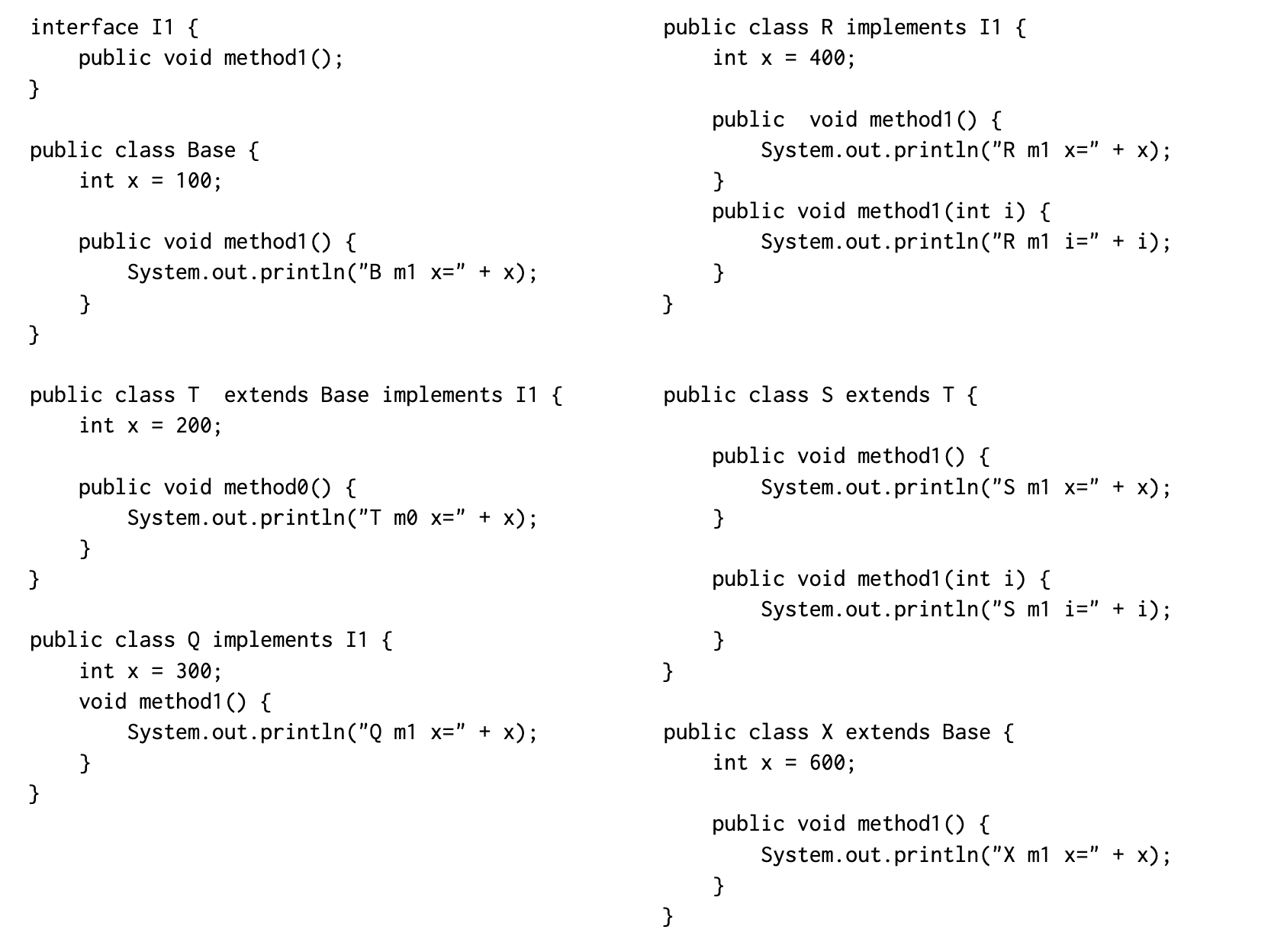 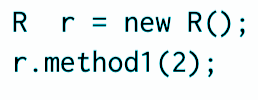 [Speaker Notes: R m1 i=2]
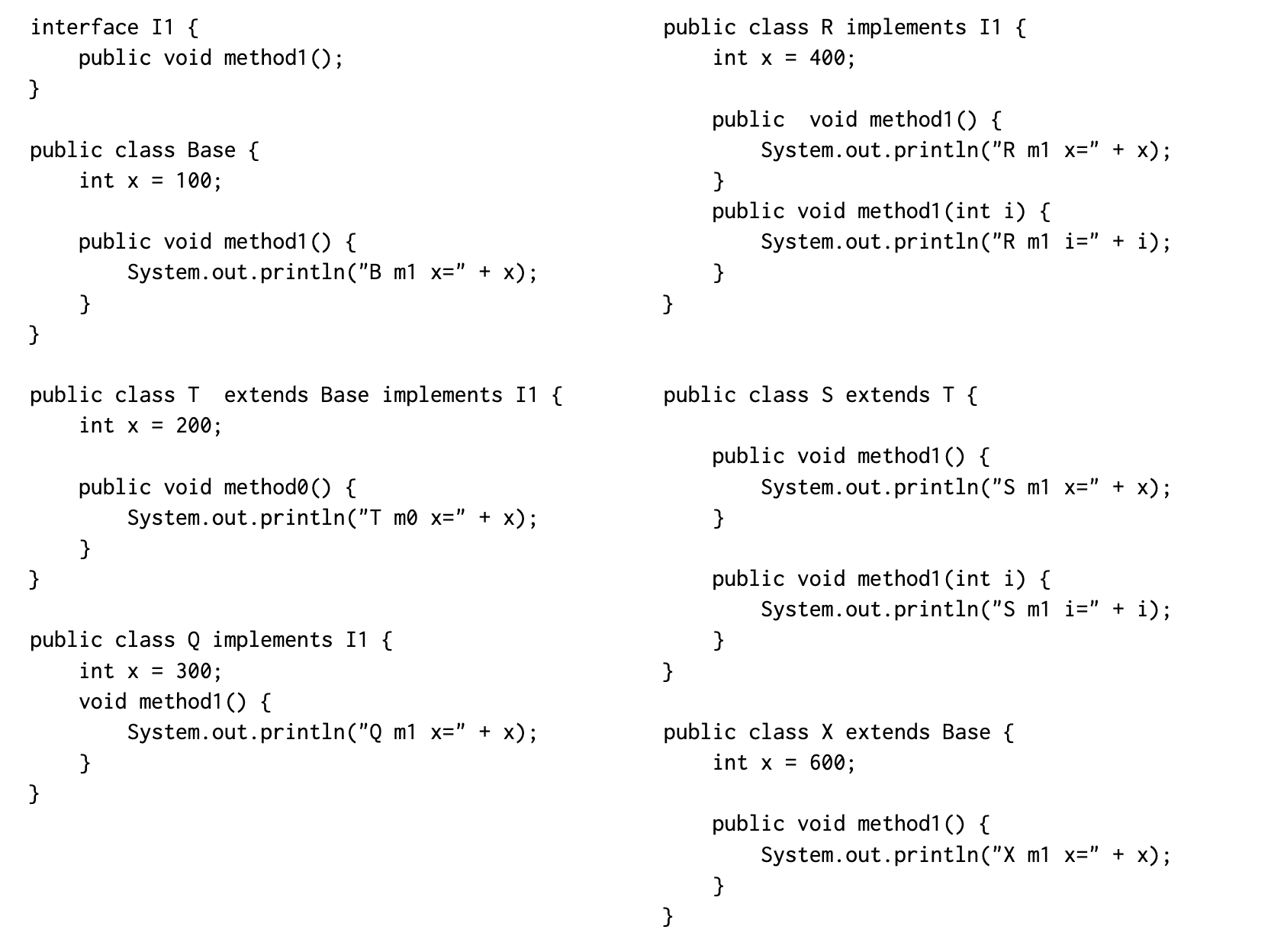 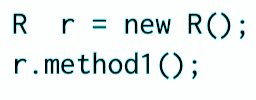 [Speaker Notes: R m1 x=400]
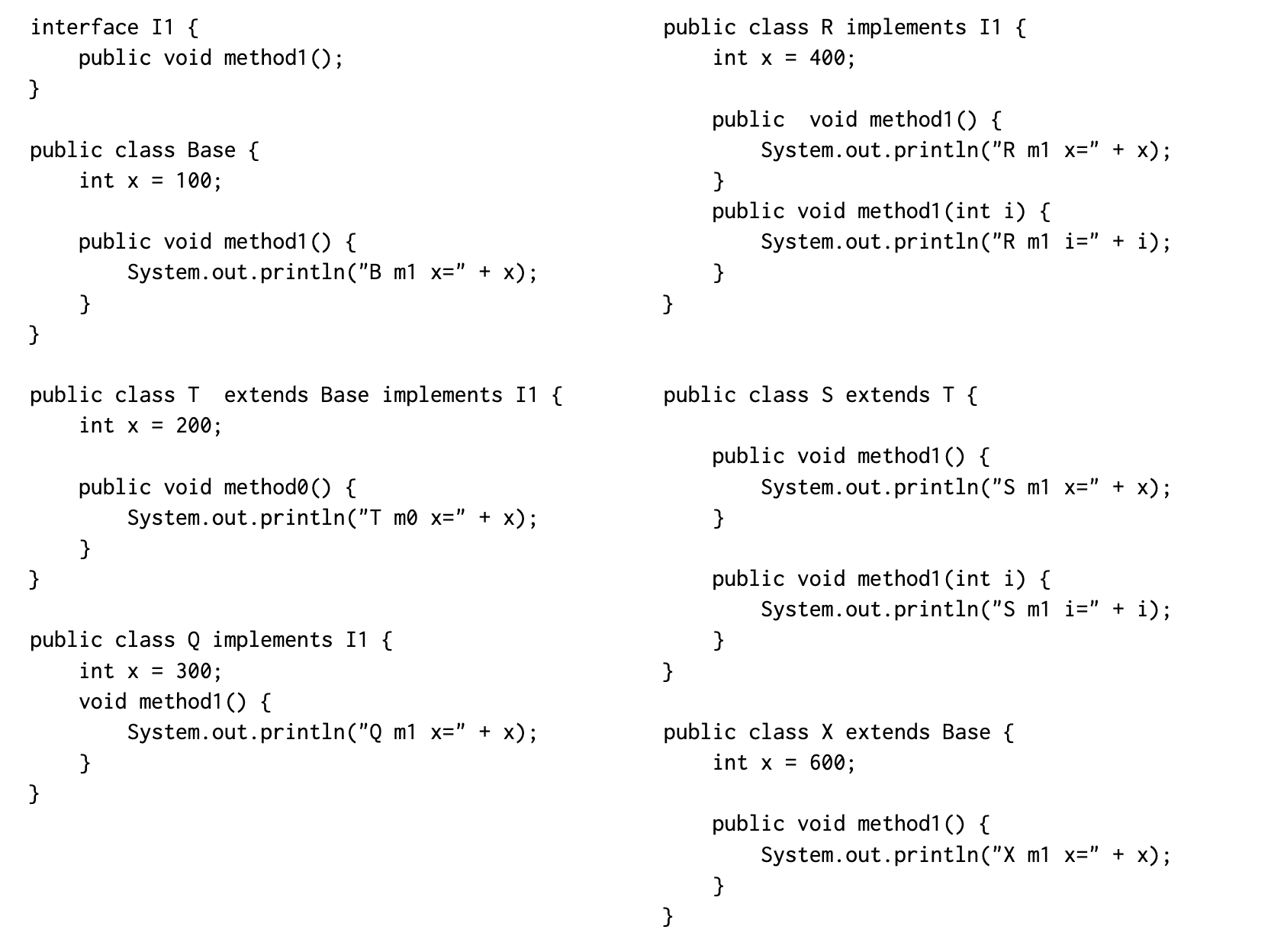 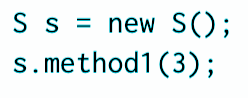 [Speaker Notes: S m1 i=3]
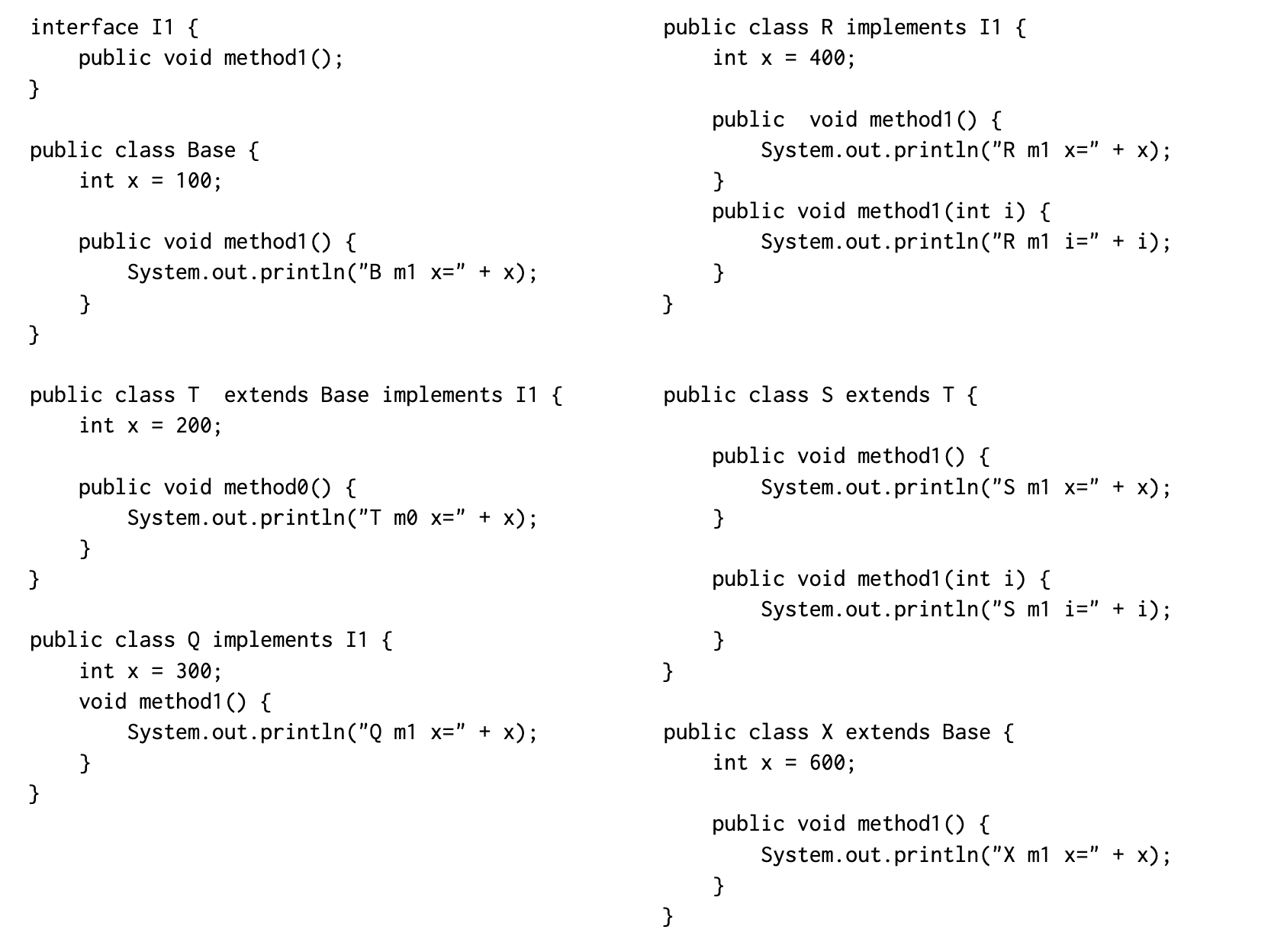 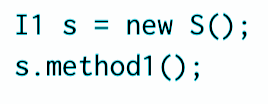 [Speaker Notes: S m1 x=200]
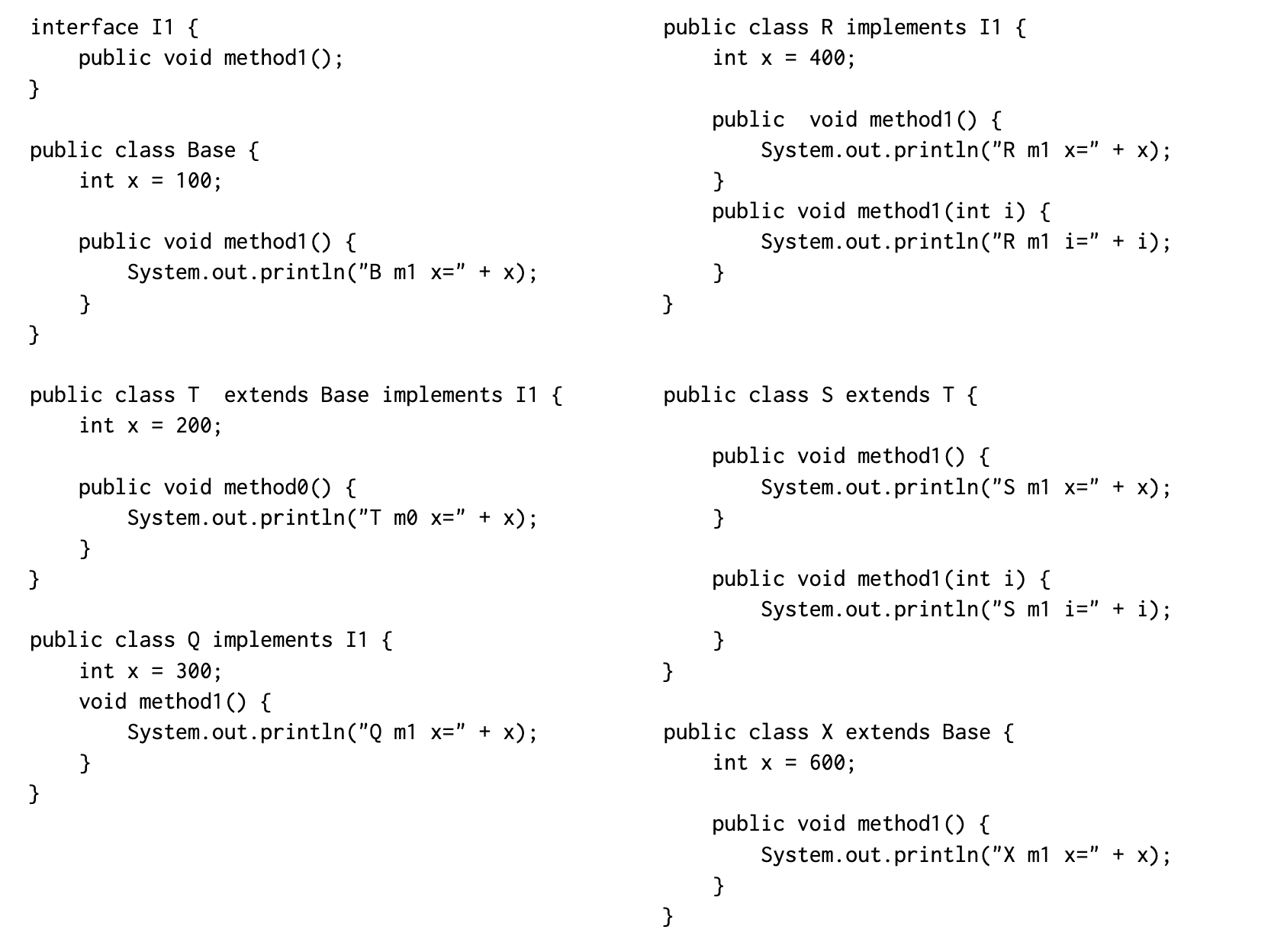 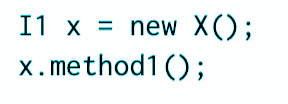 [Speaker Notes: Compile-Fehler]
More Inheritance
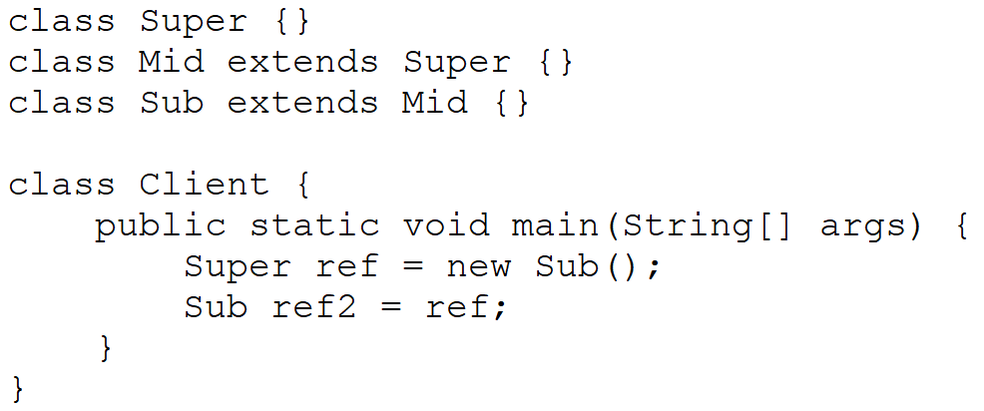 [Speaker Notes: Compile Fehler]
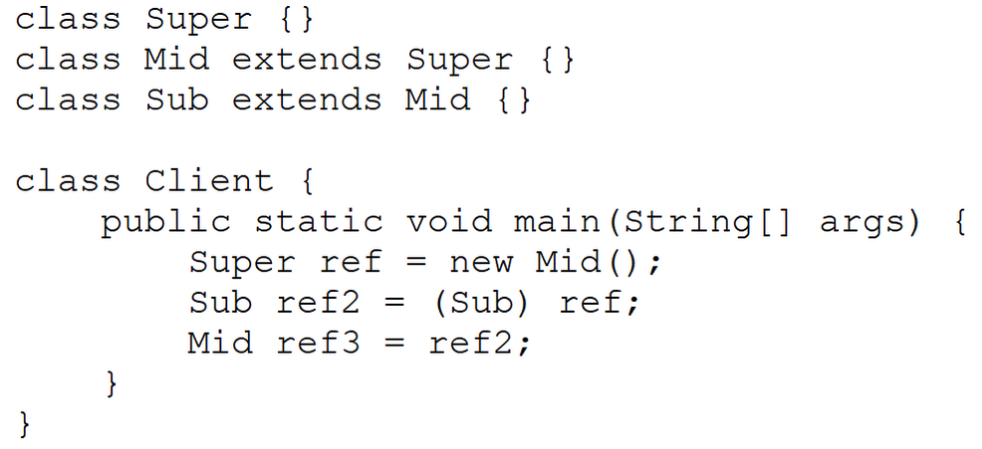 [Speaker Notes: Laufzeit Fehler (Exception)]
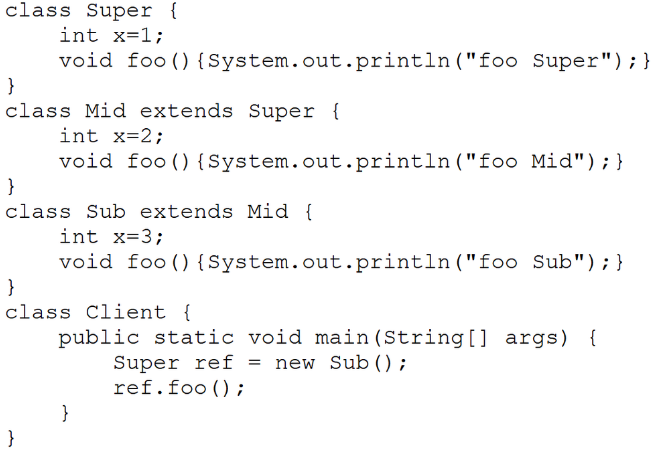 [Speaker Notes: Ausgabe: foo Sub]
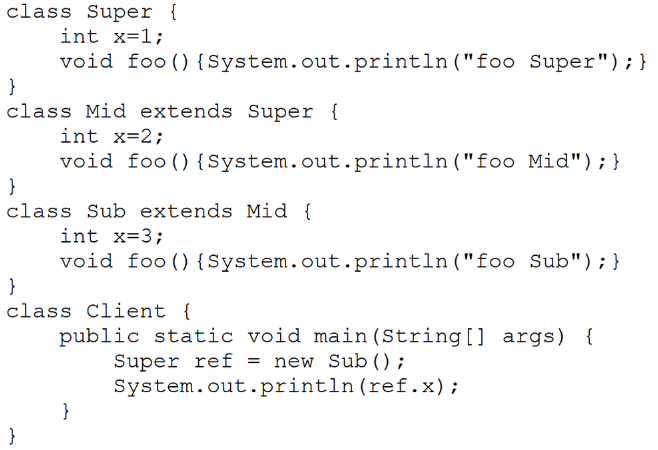 [Speaker Notes: Ausgabe: 1]
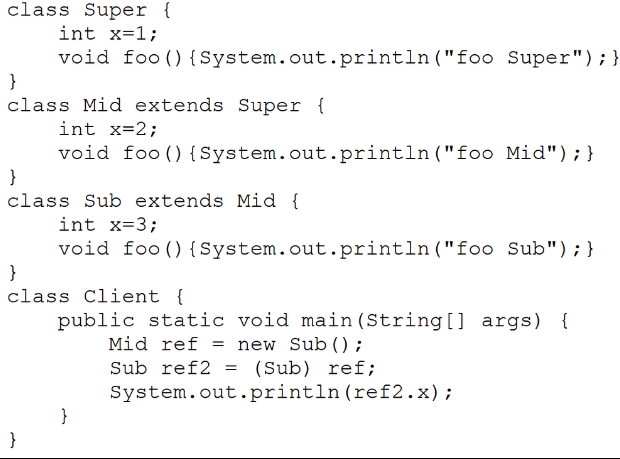 [Speaker Notes: Ausgabe: 3]
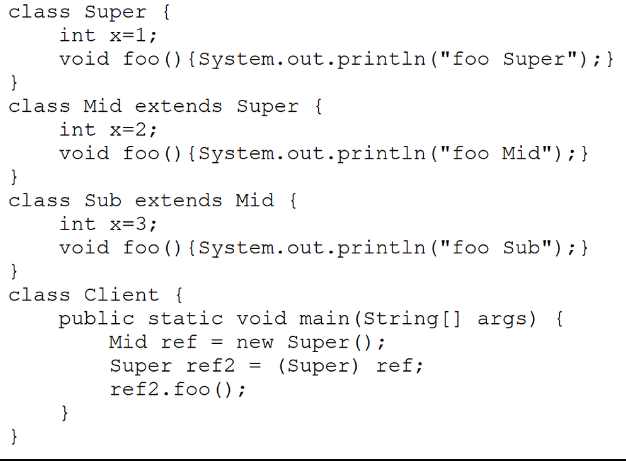 [Speaker Notes: Compile Fehle]
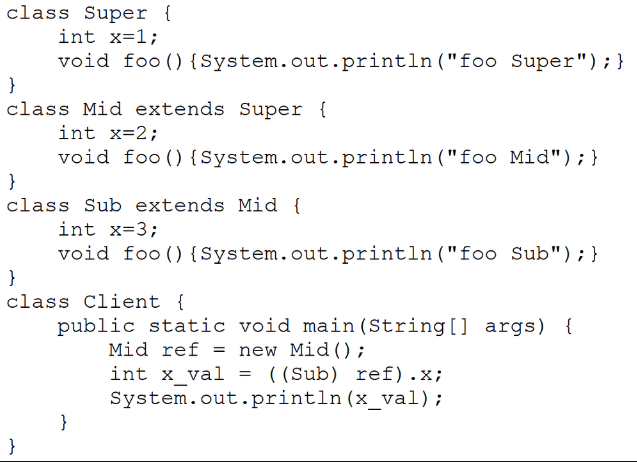 [Speaker Notes: Laufzeit Fehler]
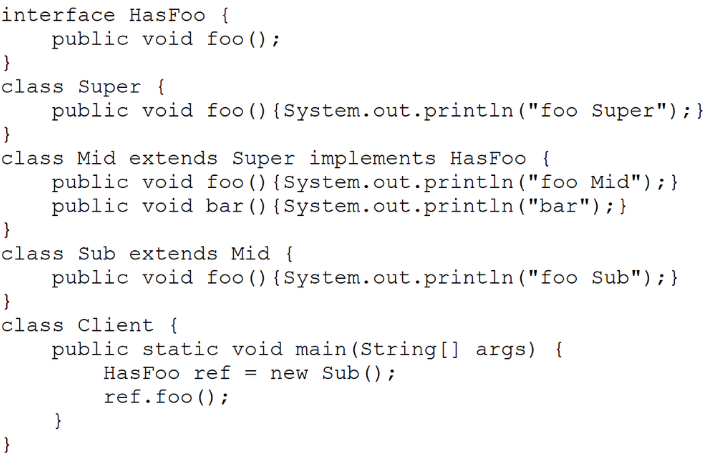 [Speaker Notes: Foo Sub]
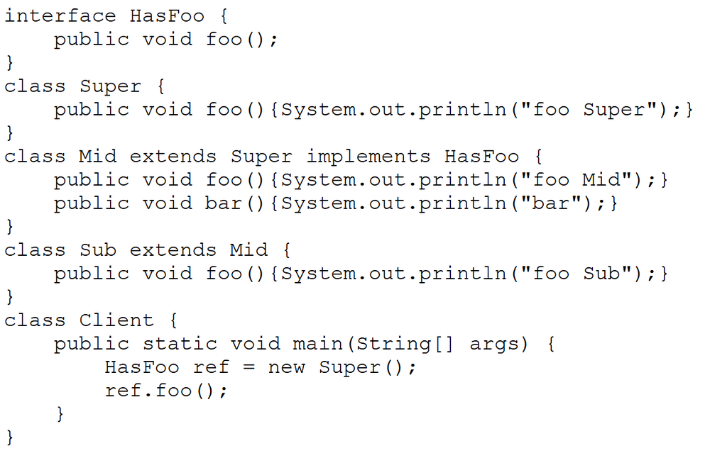 [Speaker Notes: Compile Fehler]
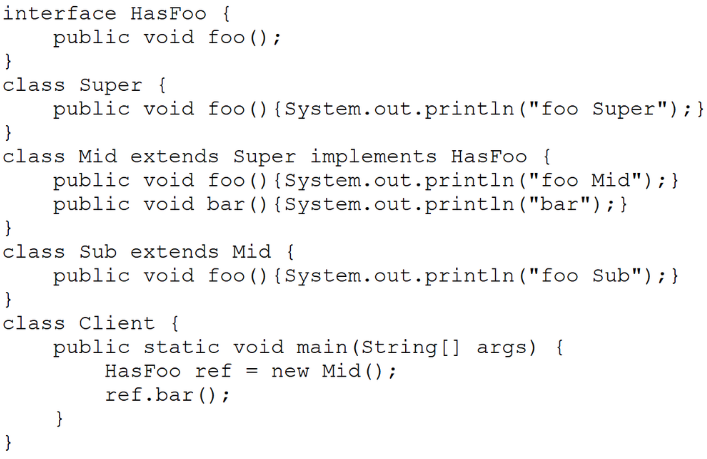 [Speaker Notes: Compile Fehler]
EBNF
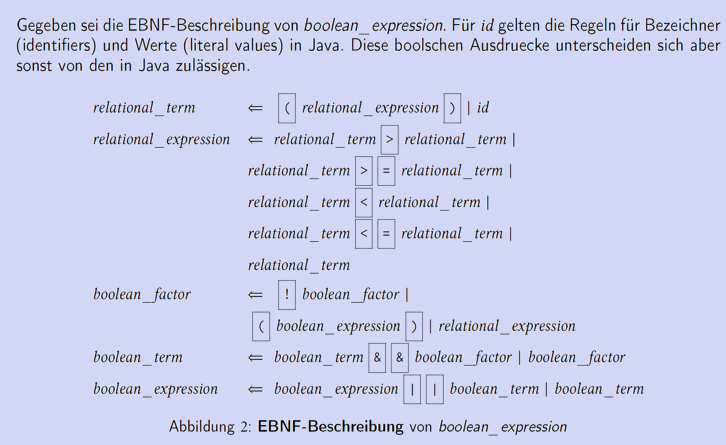 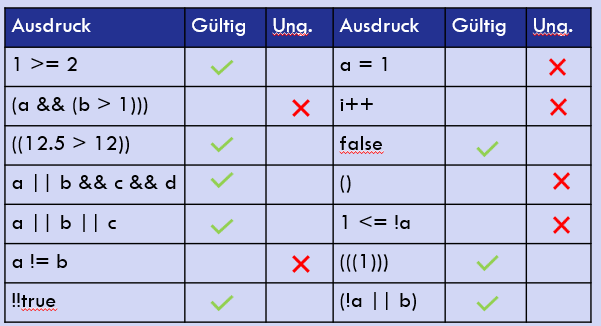 Kahoot!
[Speaker Notes: https://create.kahoot.it/share/21-u11-eprog-mschoeb/41bd5b5b-24b1-4254-9294-e39300c03d85]